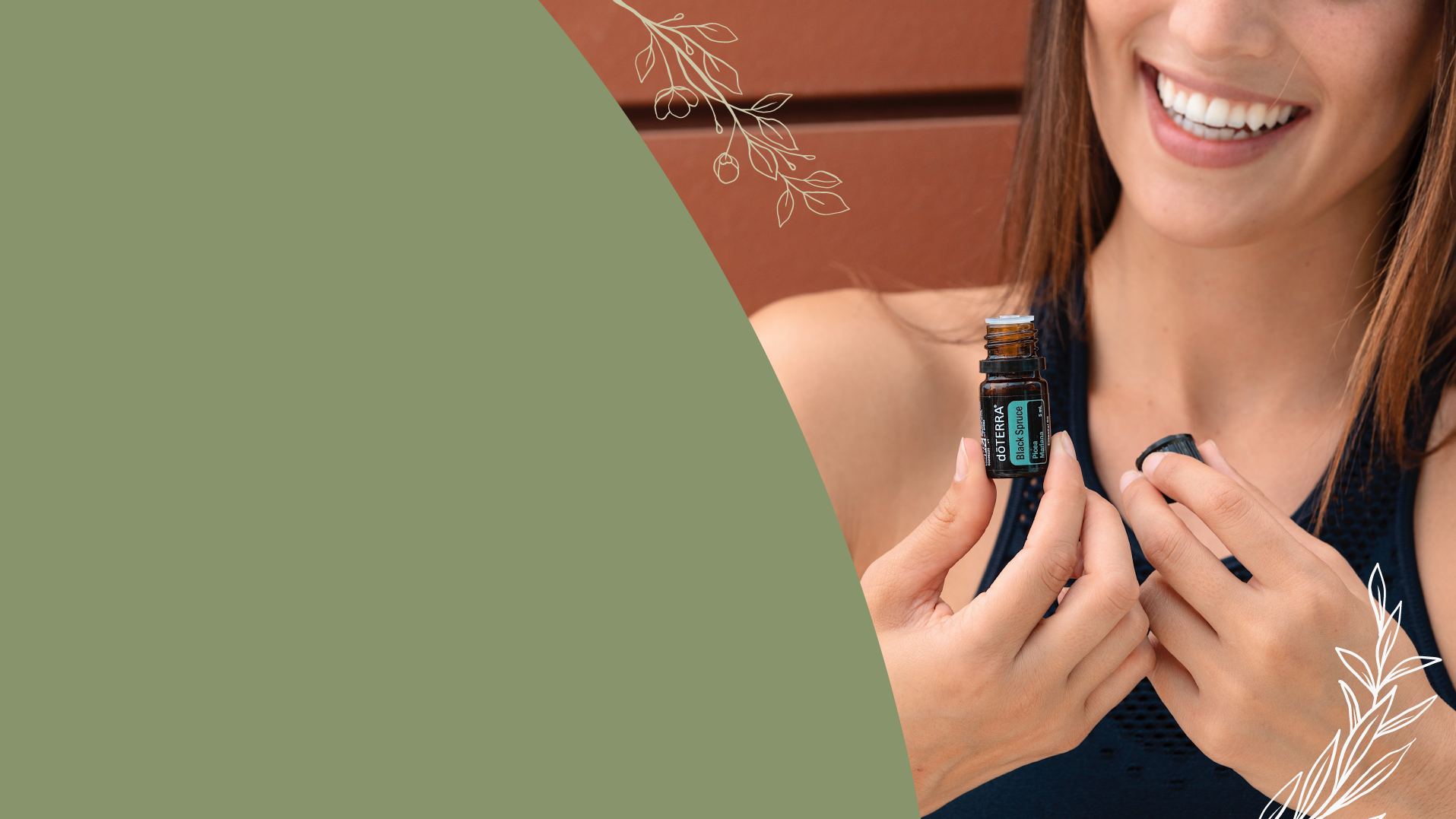 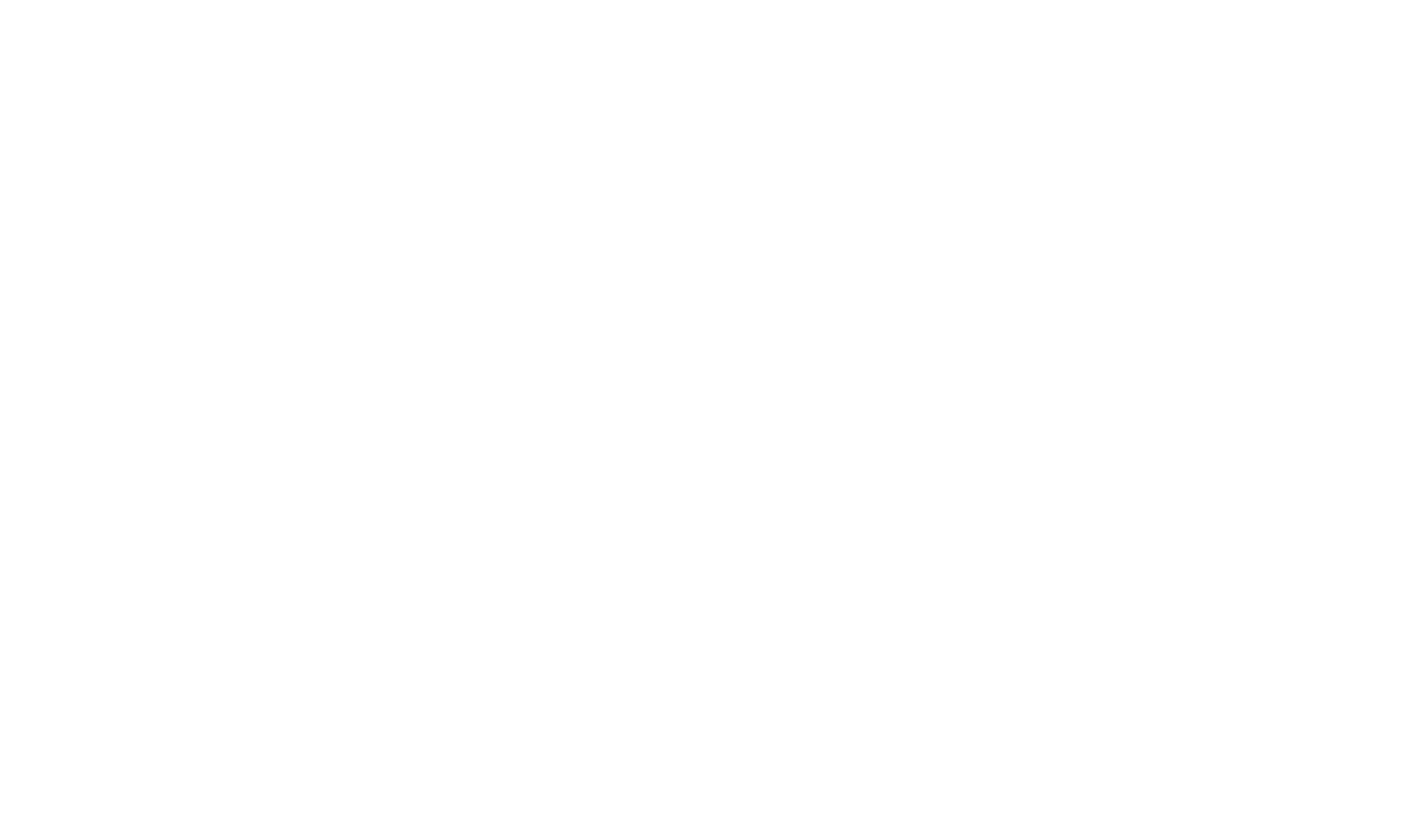 EMPODERA A TUS LÍDERES
Apoyo y Educación para Distribuidores Independientes.
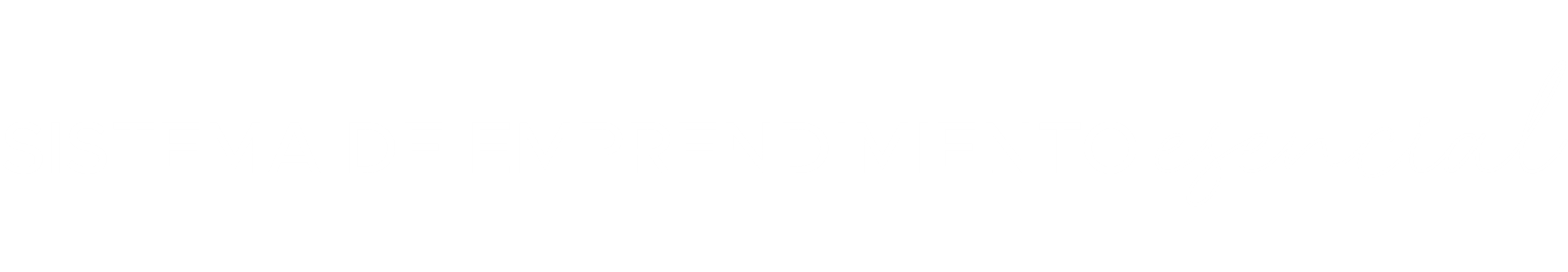 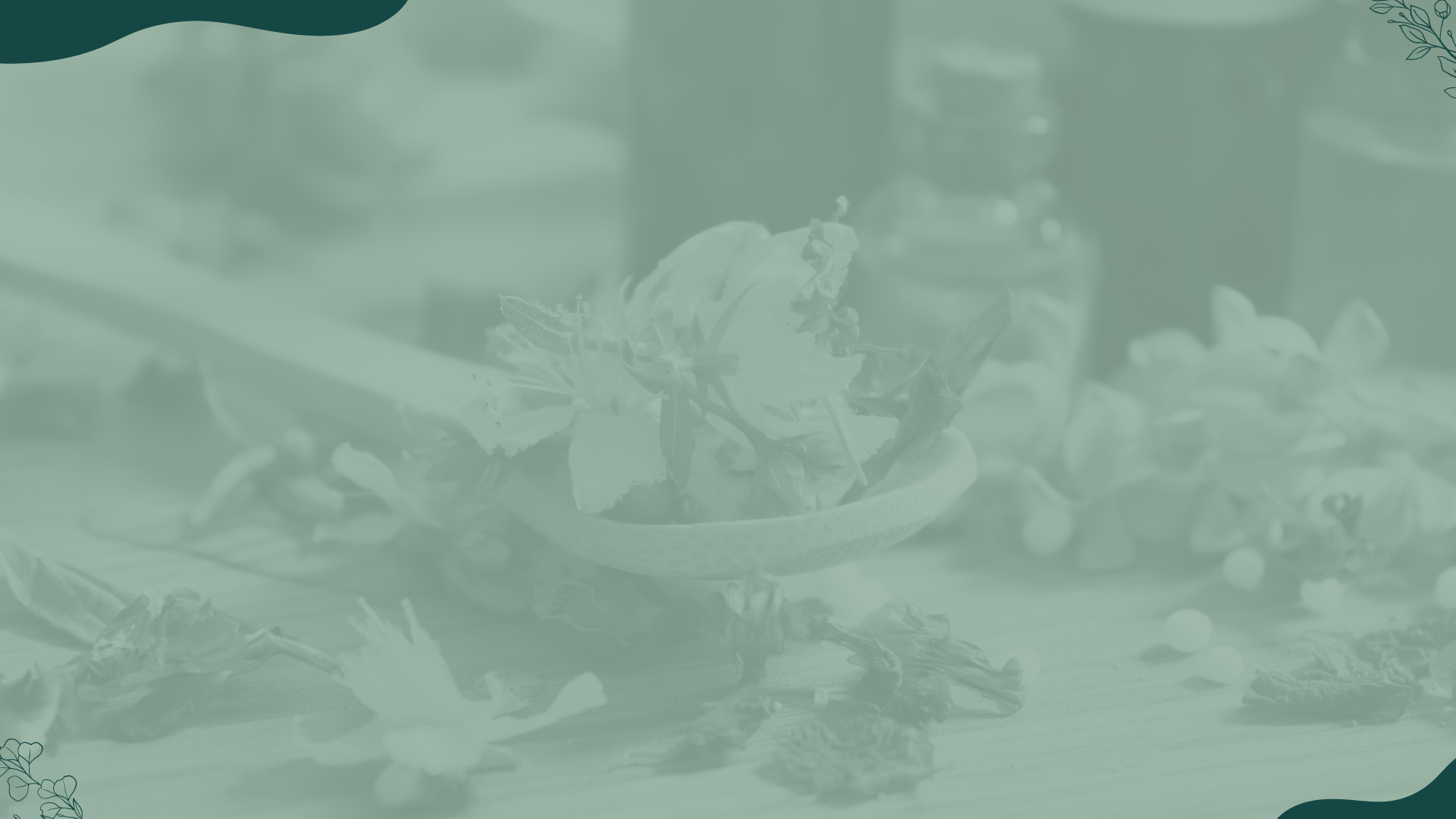 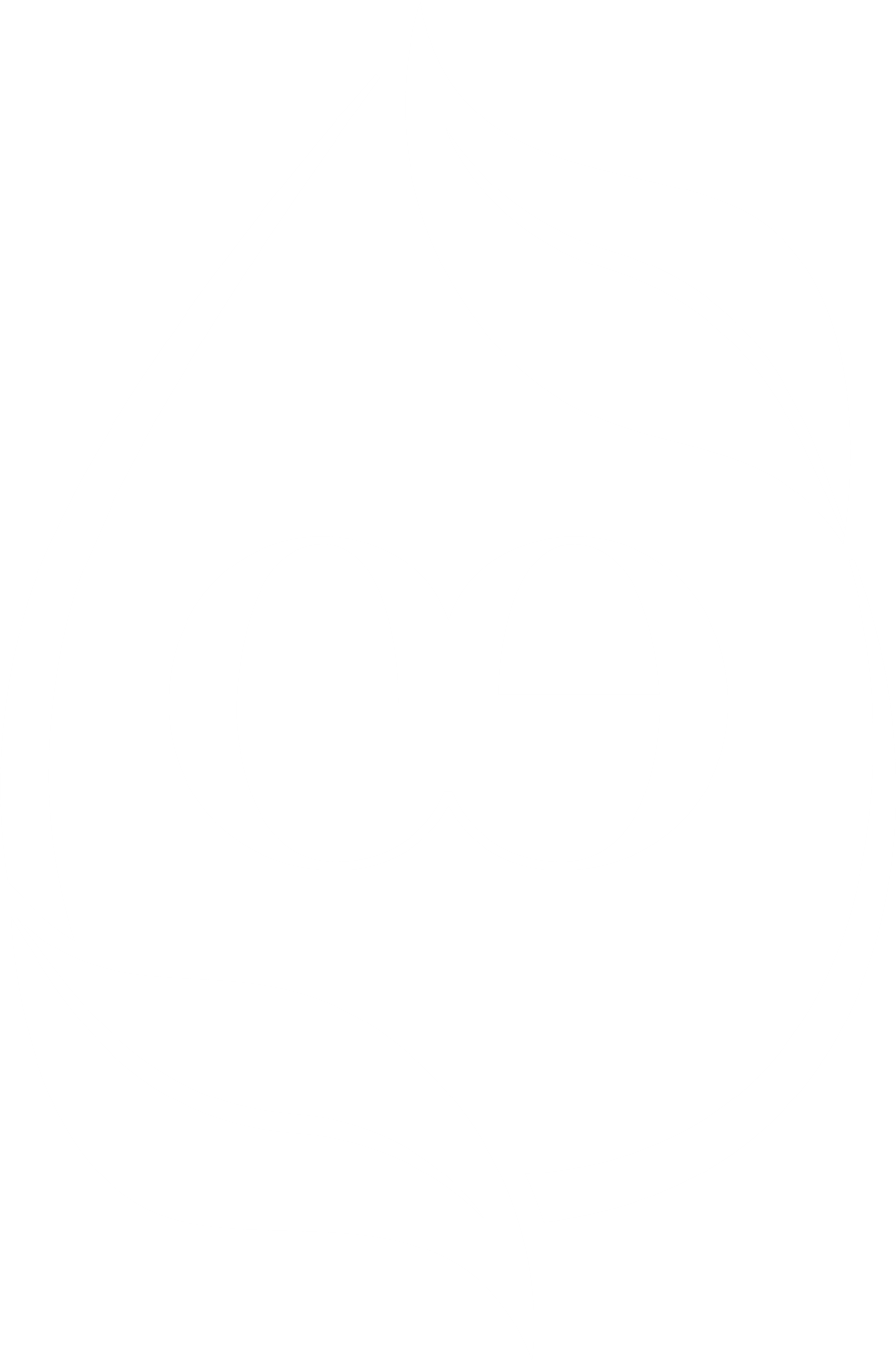 Tu éxito o fracasosólo depende de ti
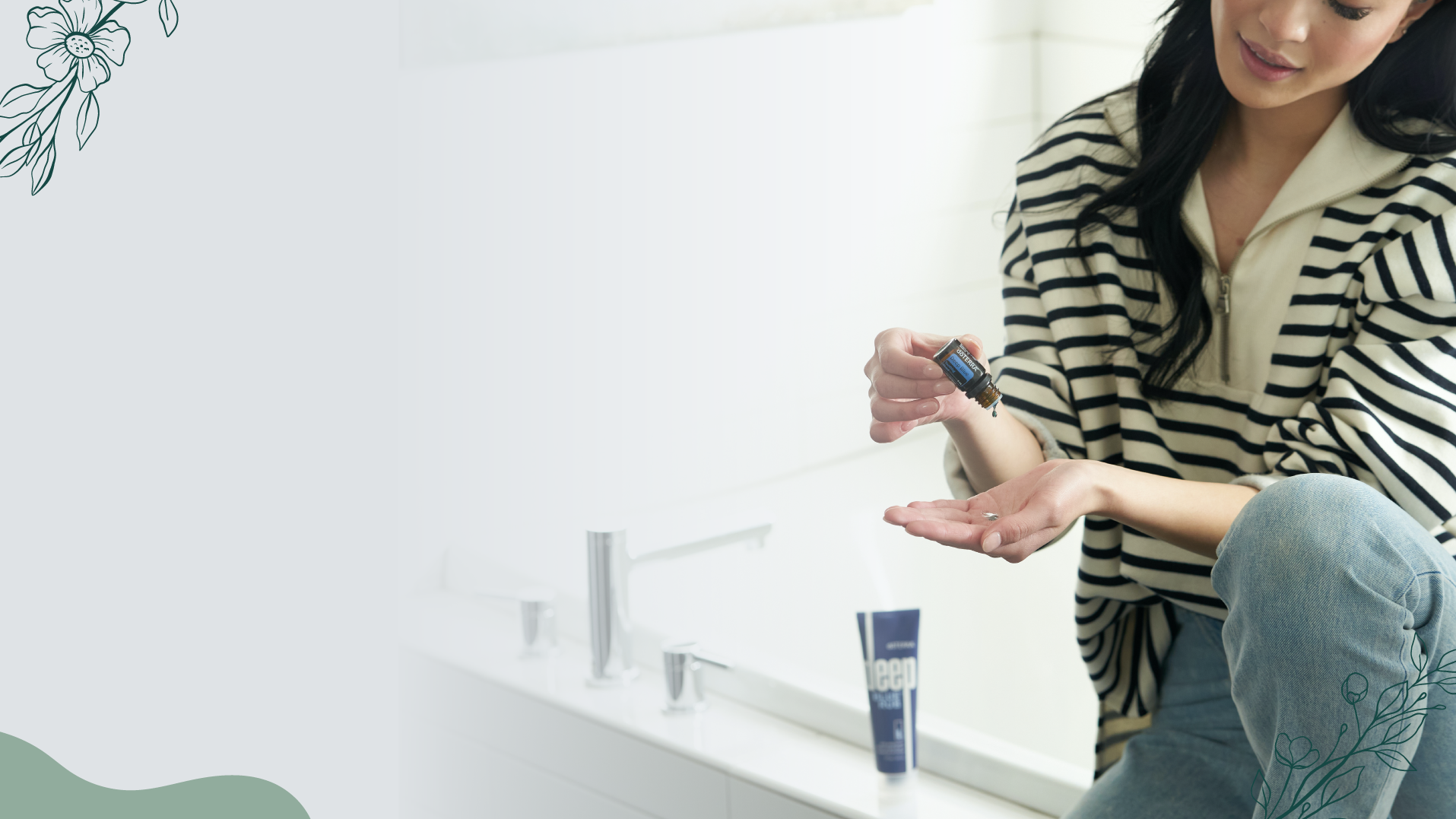 Como upline nuestro trabajo es dar recursos, estímulos y ejemplo.
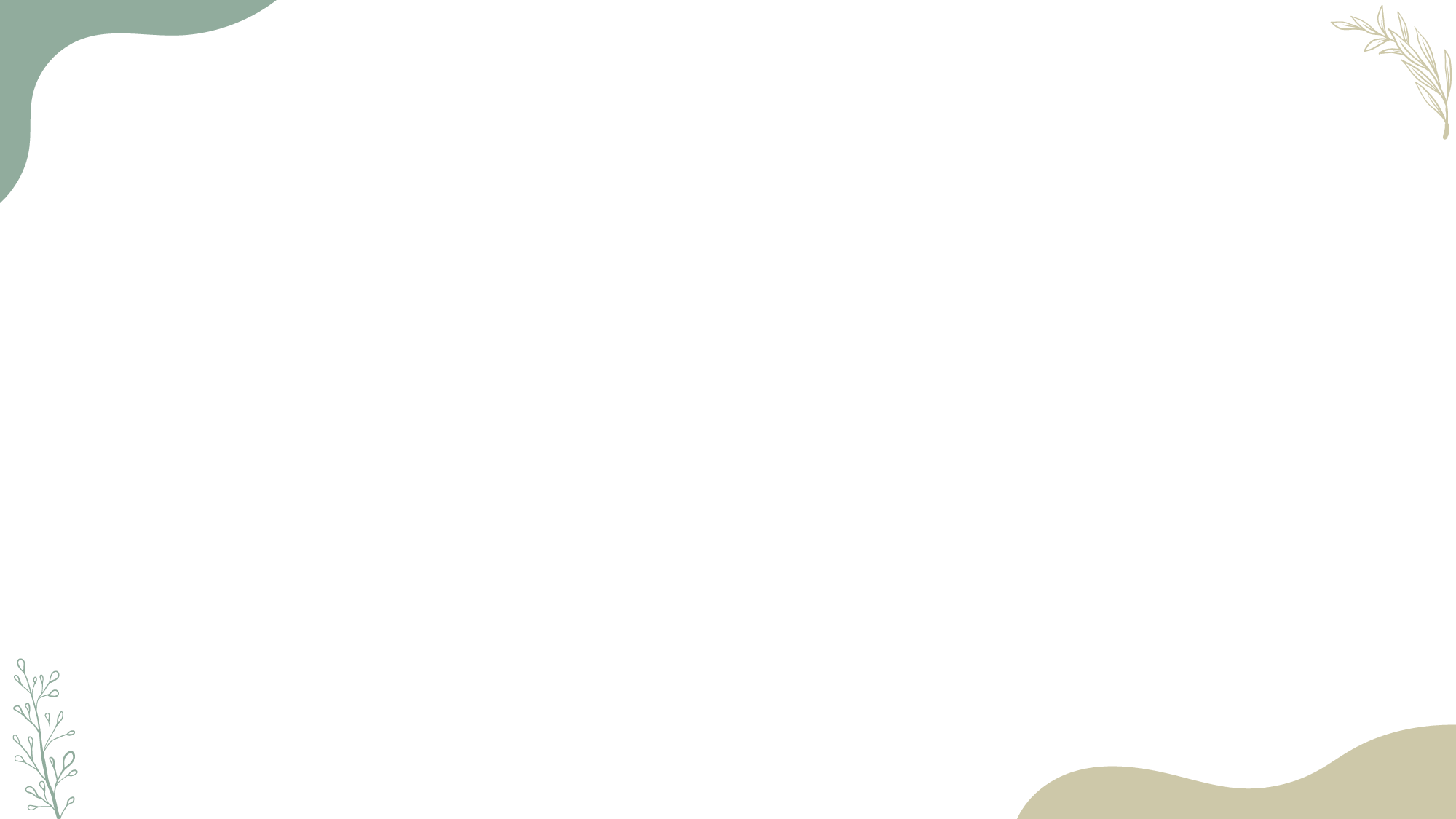 Quiero hacer el negocio ¿Ahora qué?
1. Clase de negocio o Foro-Chat
2. Clase Plan de Compensación 
3. Formulario Filtro
Si la persona escogió Camino 1
Si la persona escogió Camino 2 ó 3
1. Llamada Pre-Inducción
2. Correo Post Llamada Pre-Inducción
3. Clase Introducción Pre-Grabada
Programa
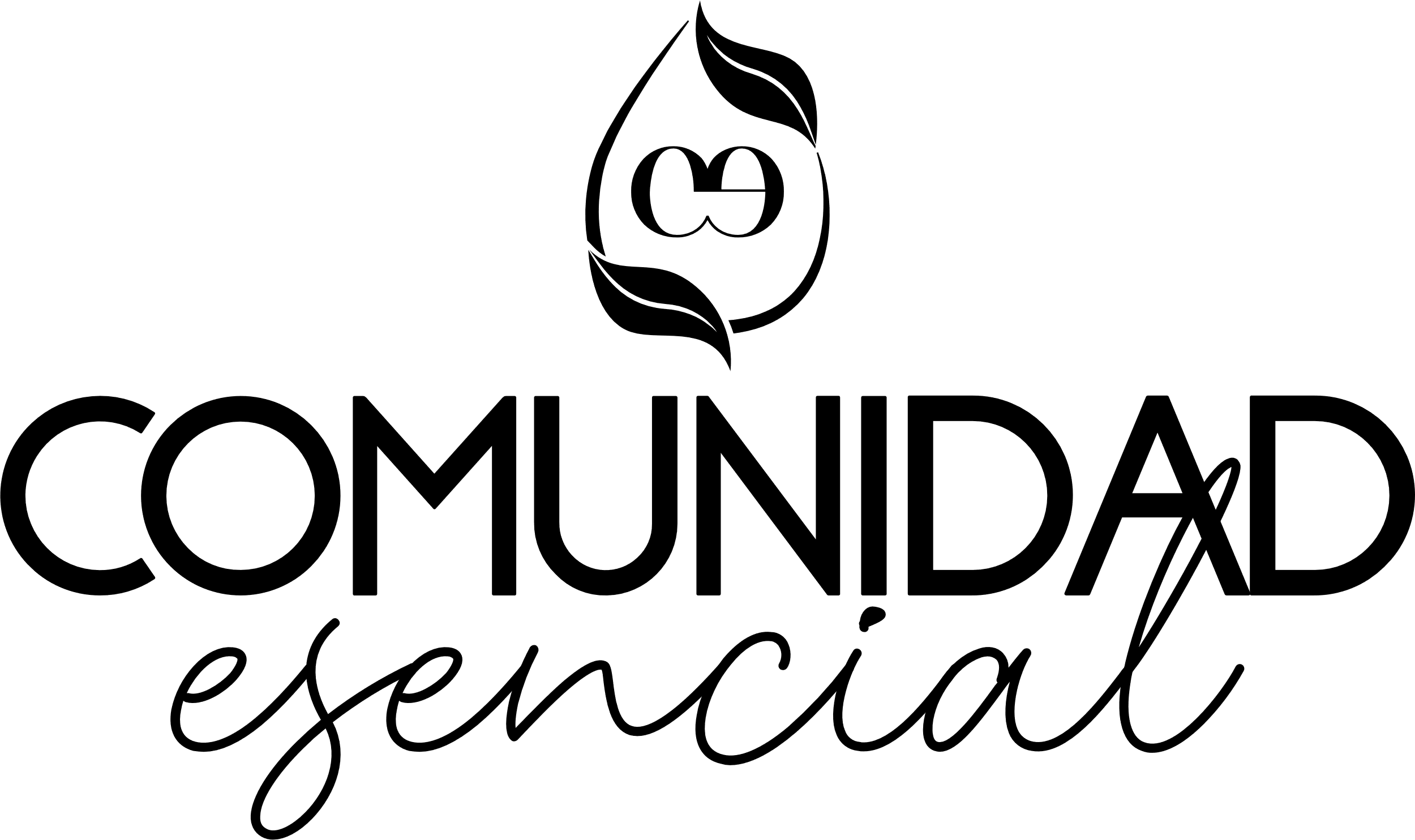 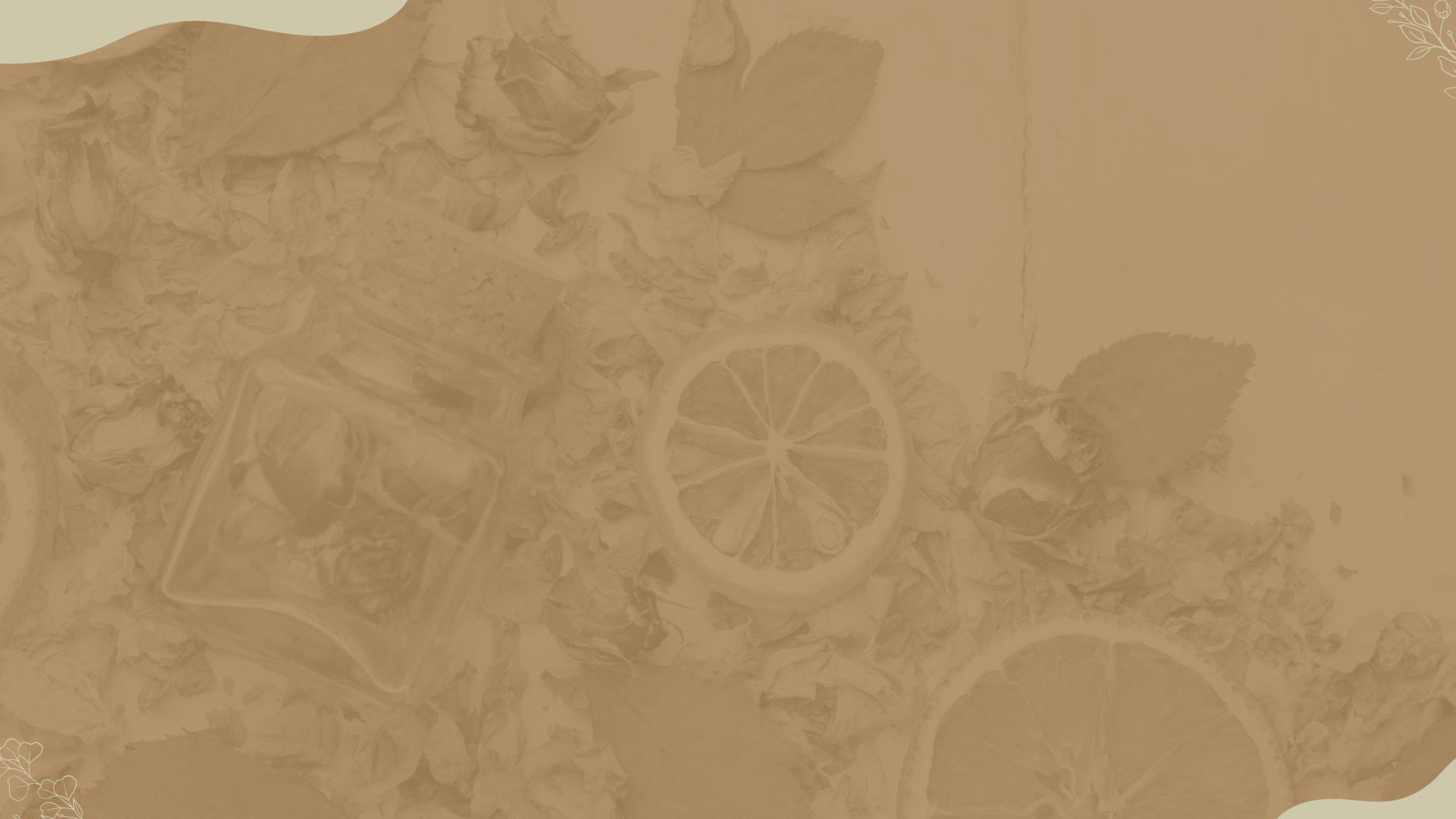 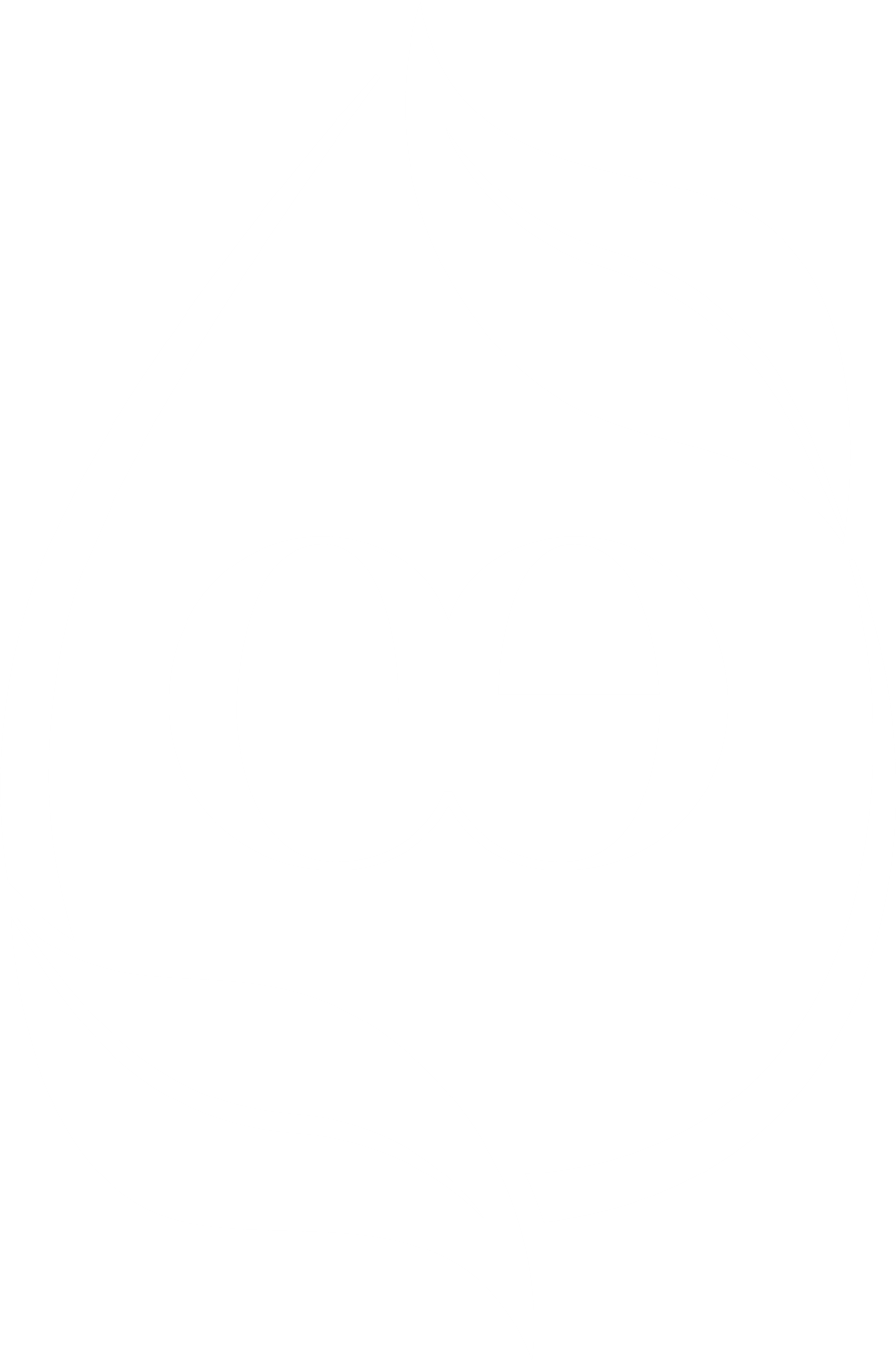 Apoyo y Educación a DI según su rango
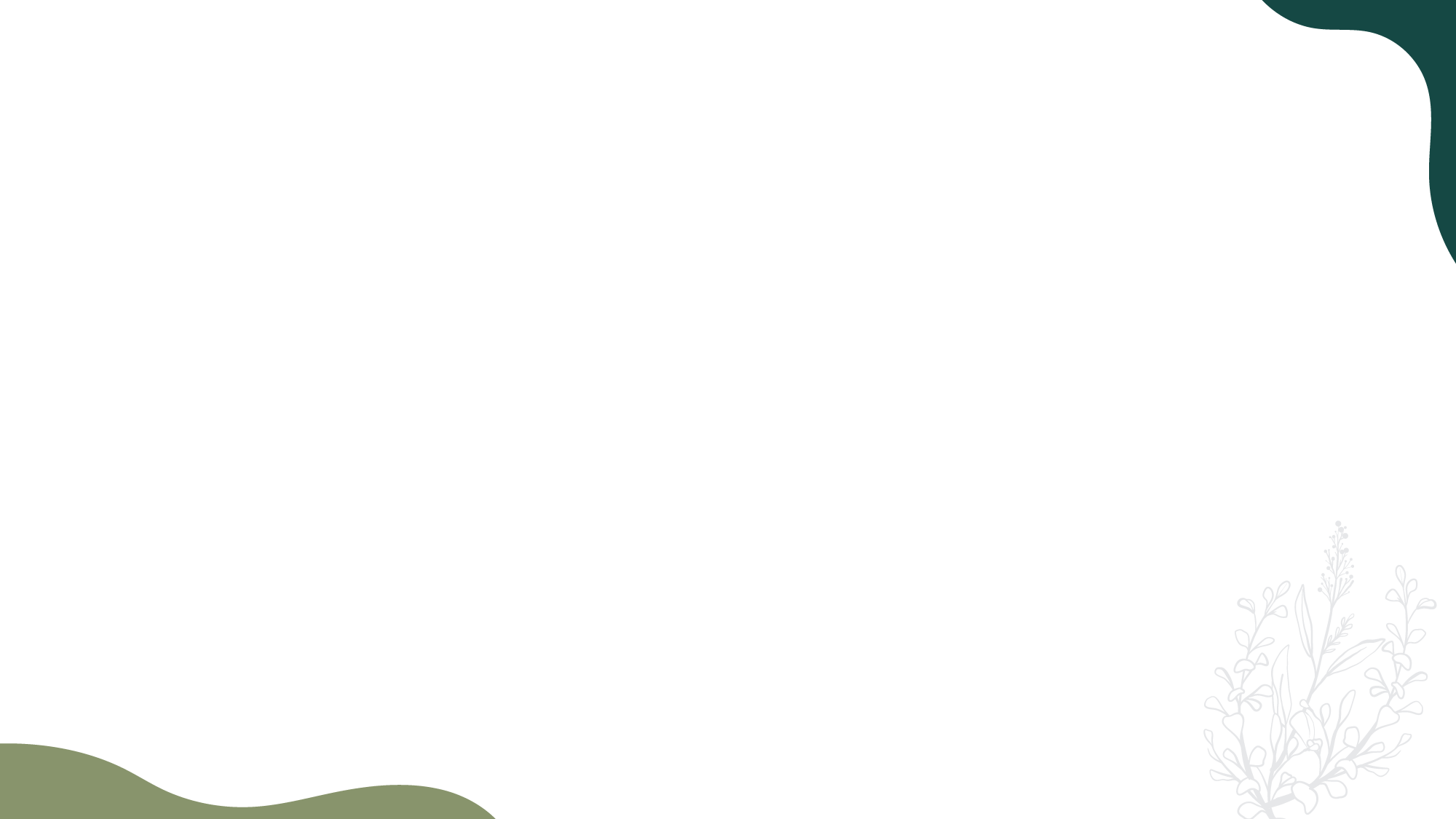 De Distribuidor Independiente a Premier
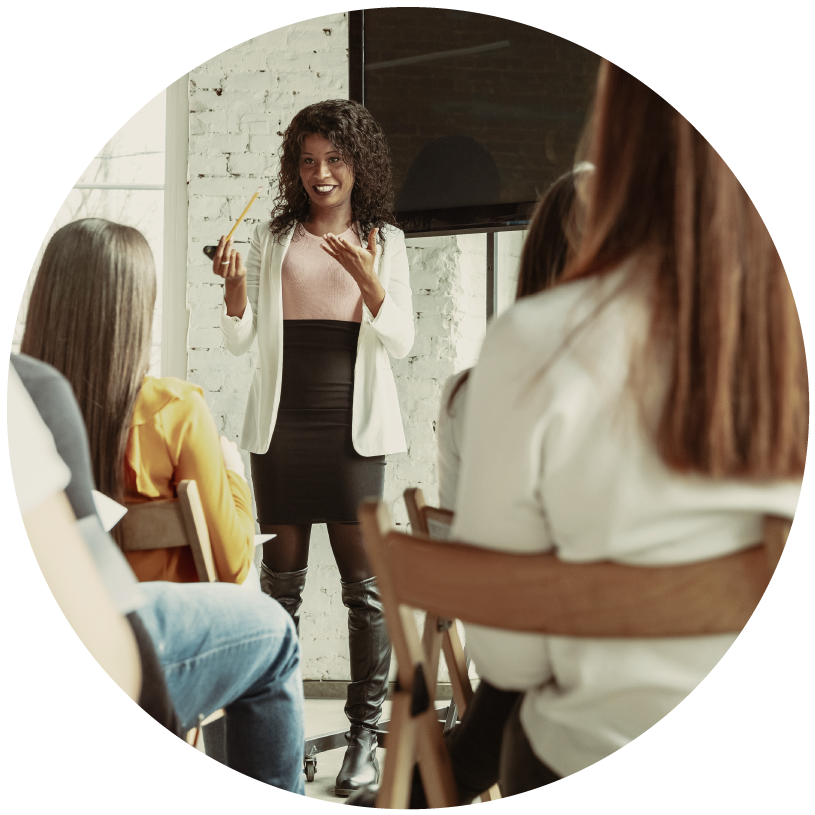 Llévalos a las clases de negocio, plan de compensación y llamada Pre-Inducción de tu próximo líder Plata+
Llévalos a Impulsando Tu Negocio y tu próximo Líder Plata+ será su mentor para aclarar sus dudas (en grupo) 
No tienes que hacer llamadas estratégicas hasta el rango de Plata (pero sí las puedes recibir a partir del rango de Élite)
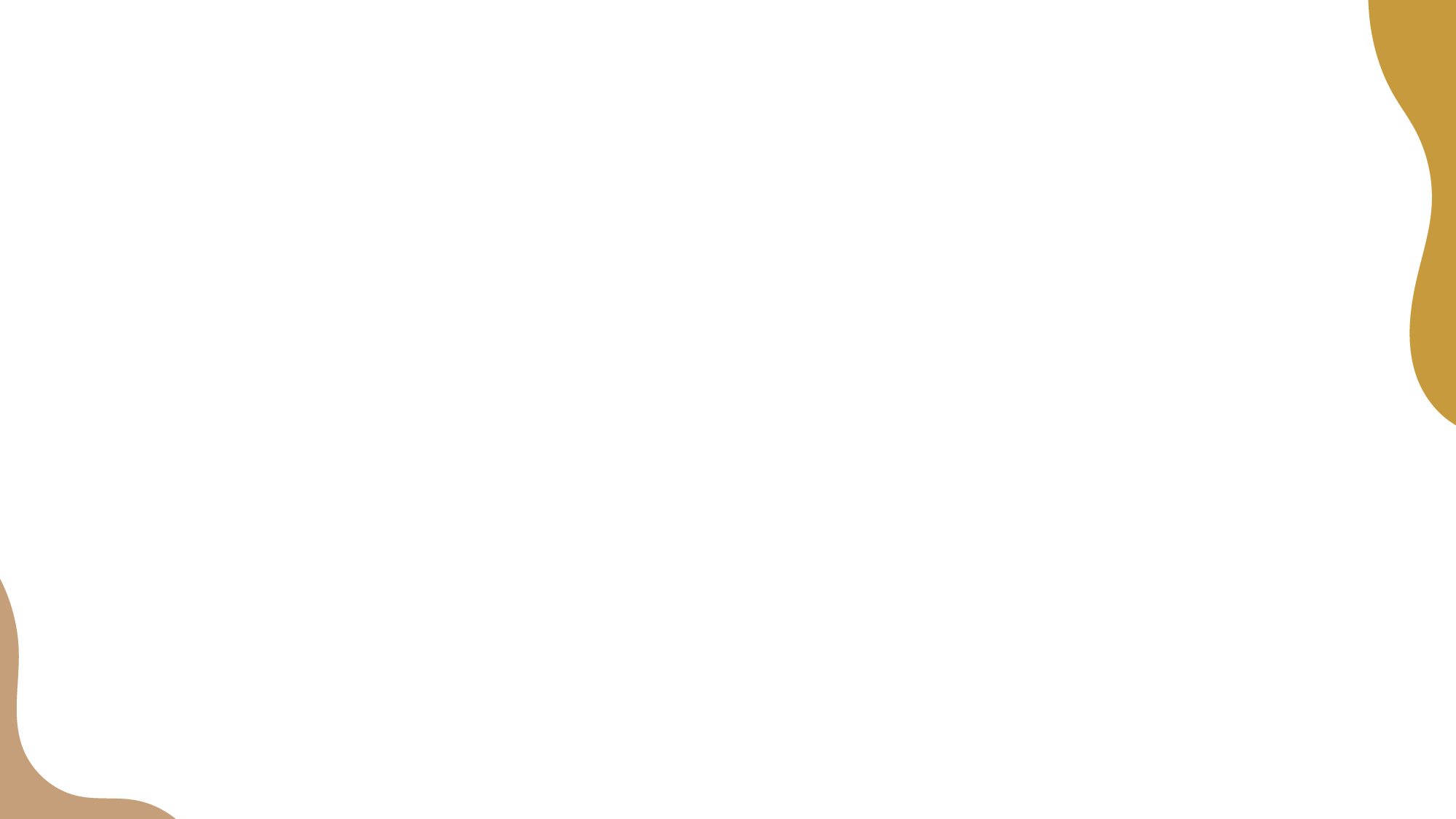 Plata
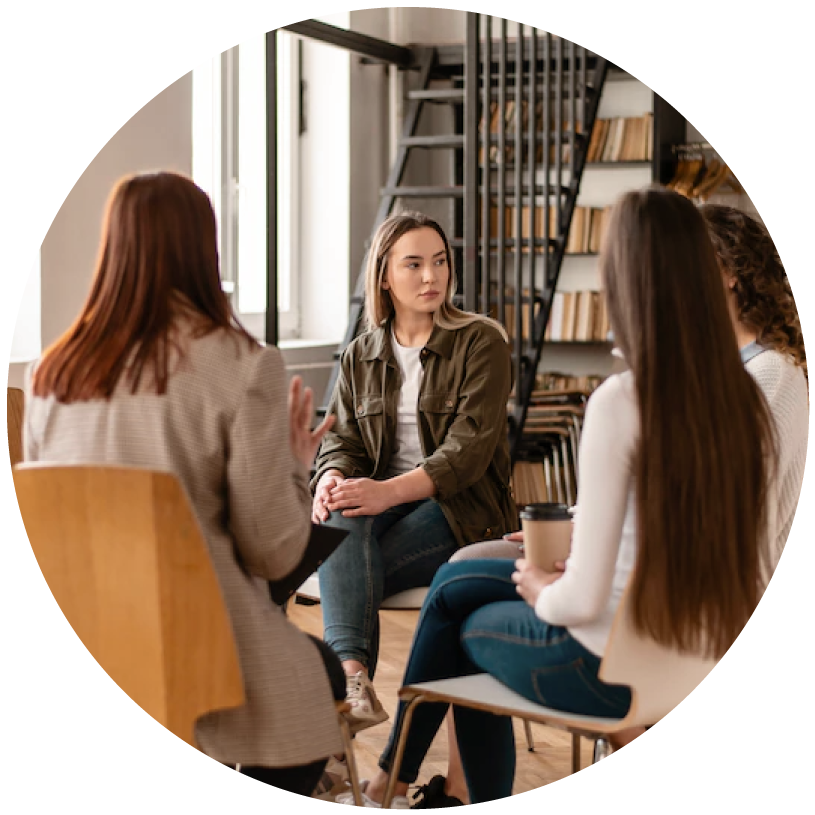 Imparte clases de negocio, plan de compensación y llamadas Pre-inducción
Lleva a sus DI a las clases y aclara sus dudas
Planifica llamadas estratégicas con sus líderes (calificantes o no) a partir del rango de Élite 
Organiza Semana de Bienestar
Organiza las rifas y la entrega de incentivos
Se independiza del chat de WhatsApp de clientes mayoristas (Plata)
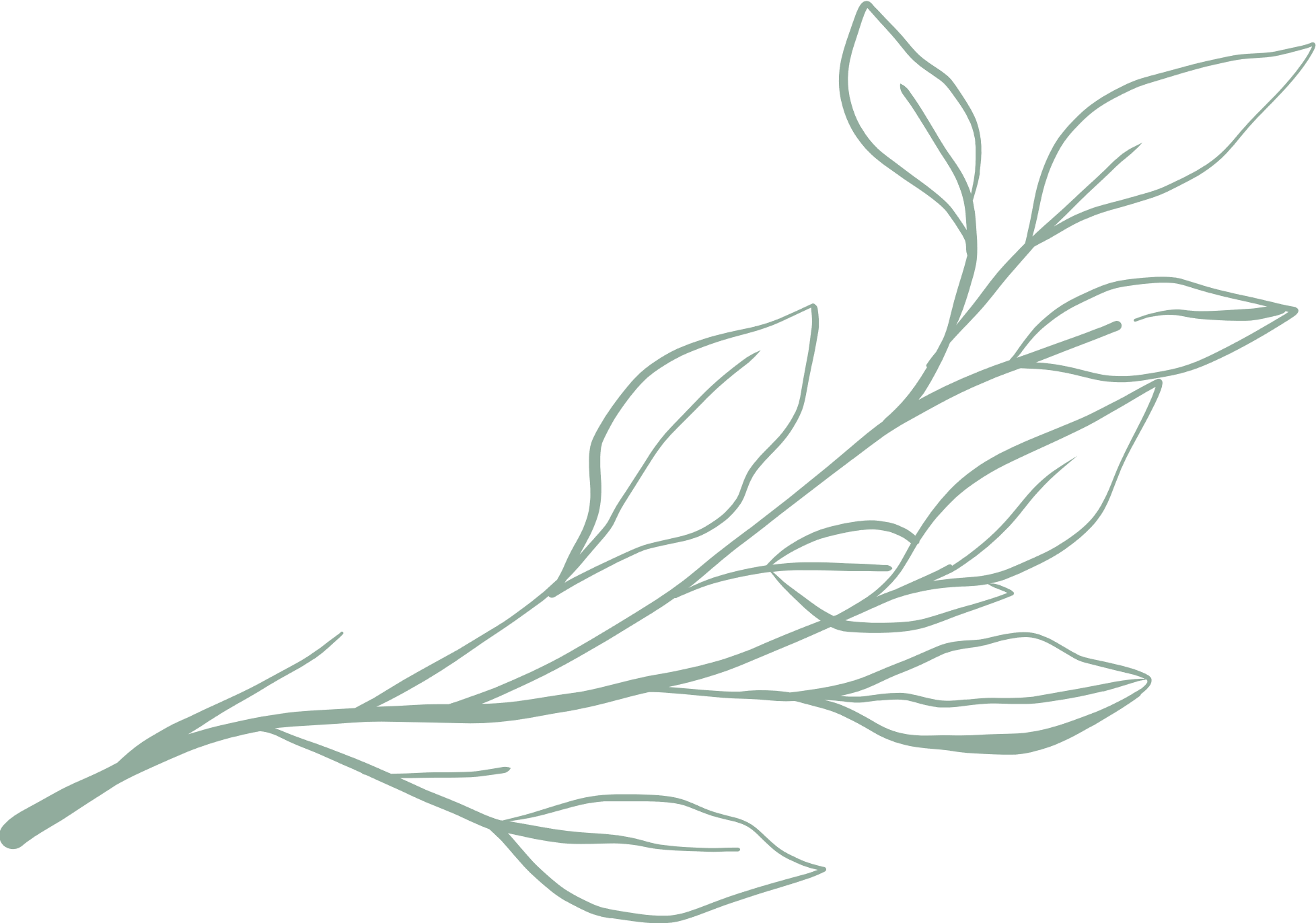 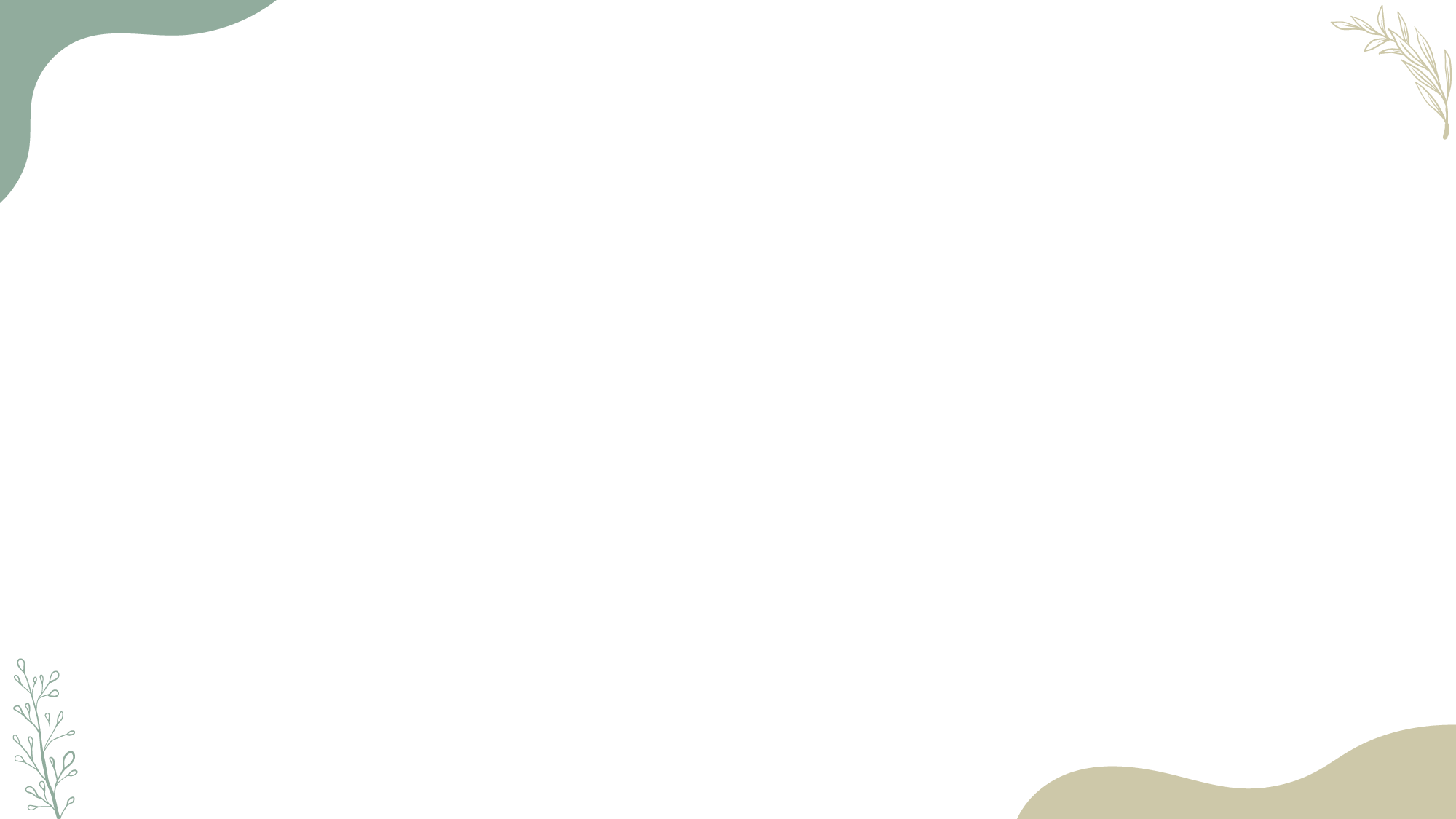 Oro
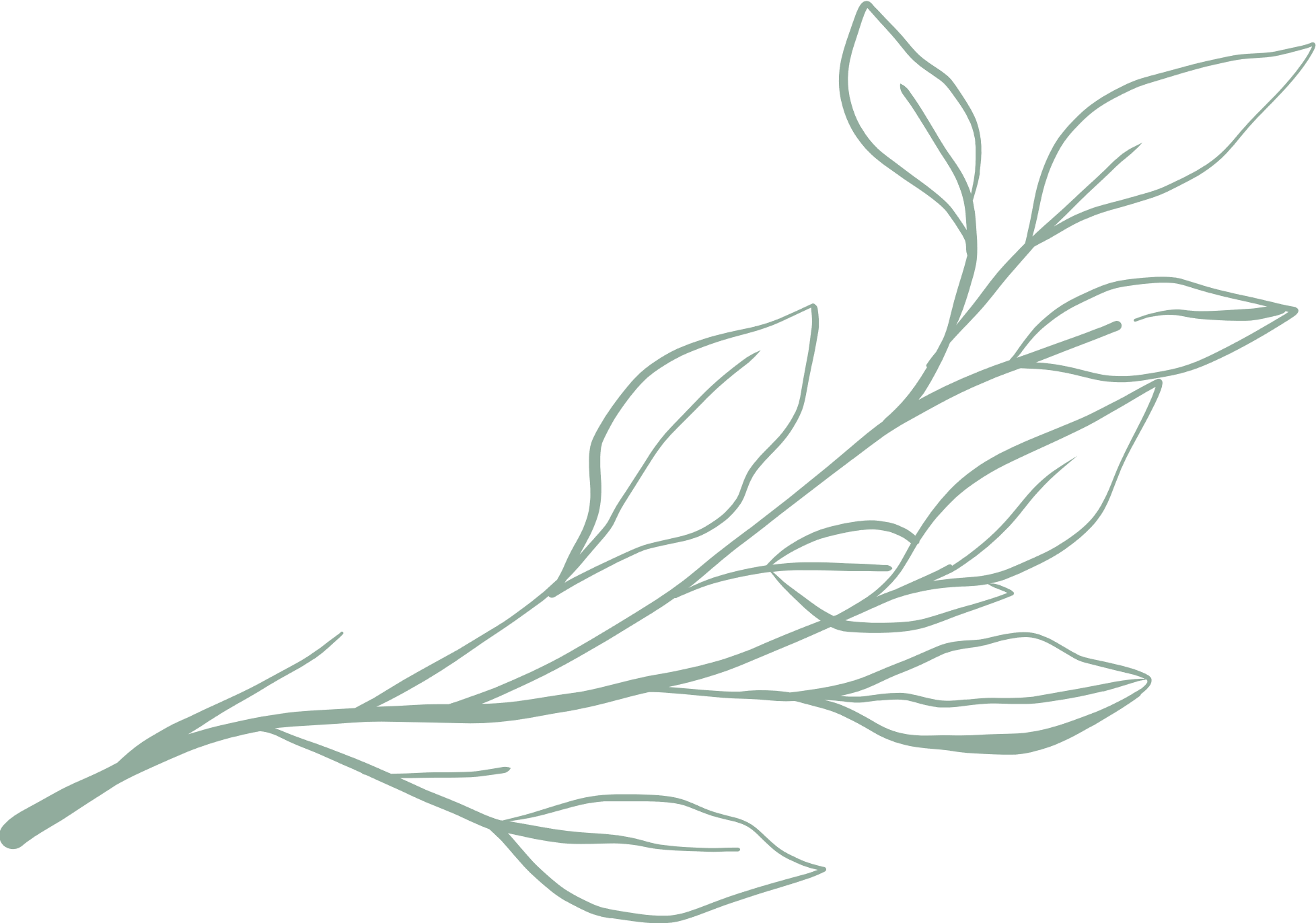 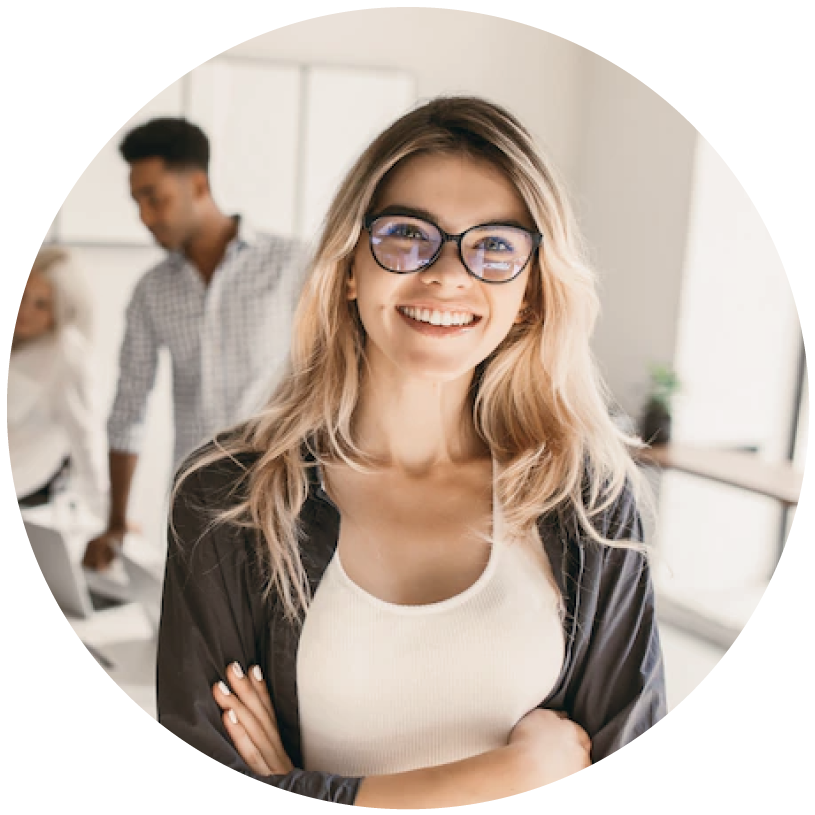 Las mismas actividades que los líderes Plata, y además:

Organiza el Open Box grupal

Se independiza del chat de WhatsApp de Distribuidores Independientes
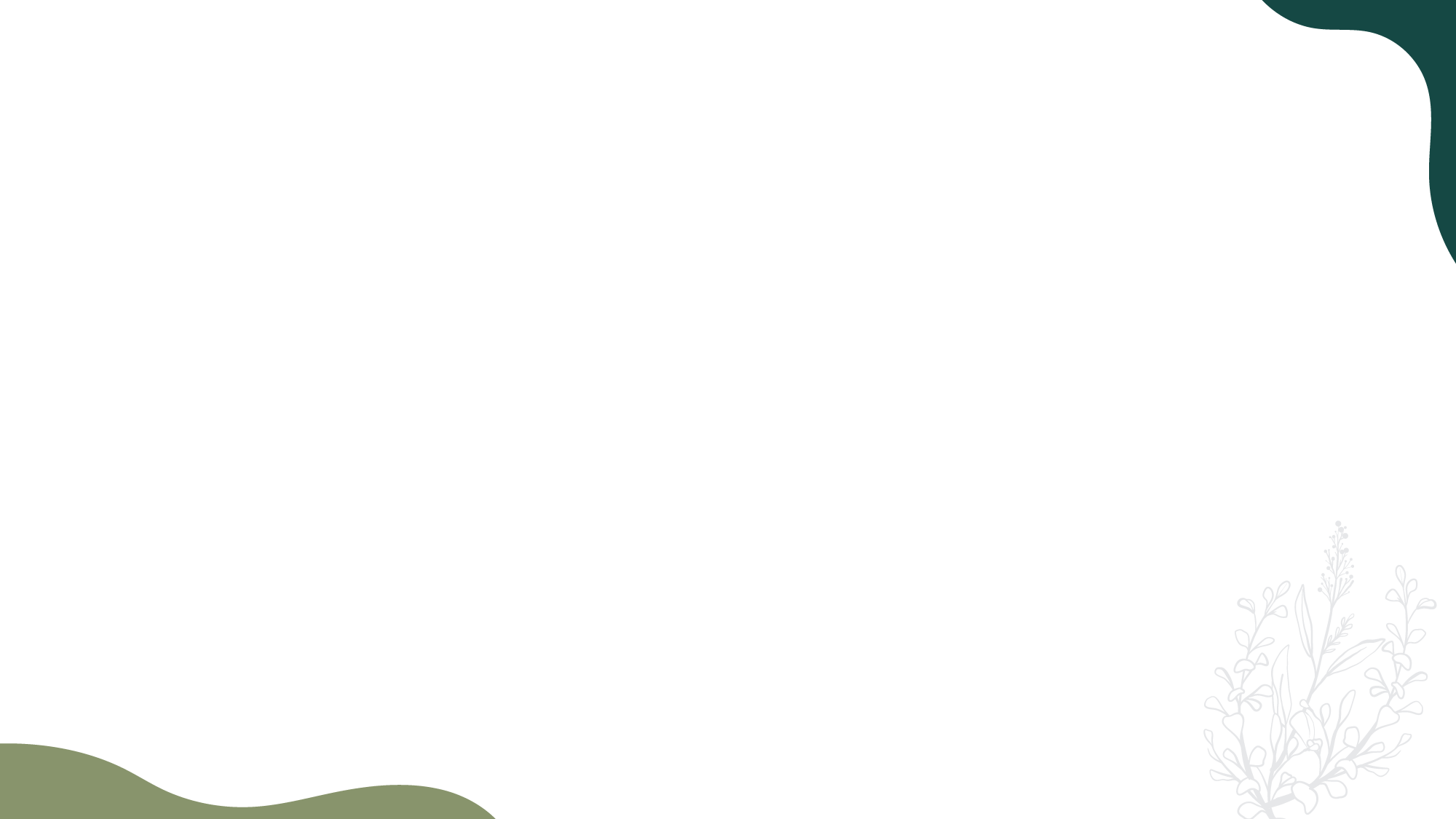 Platinos y Diamantes+
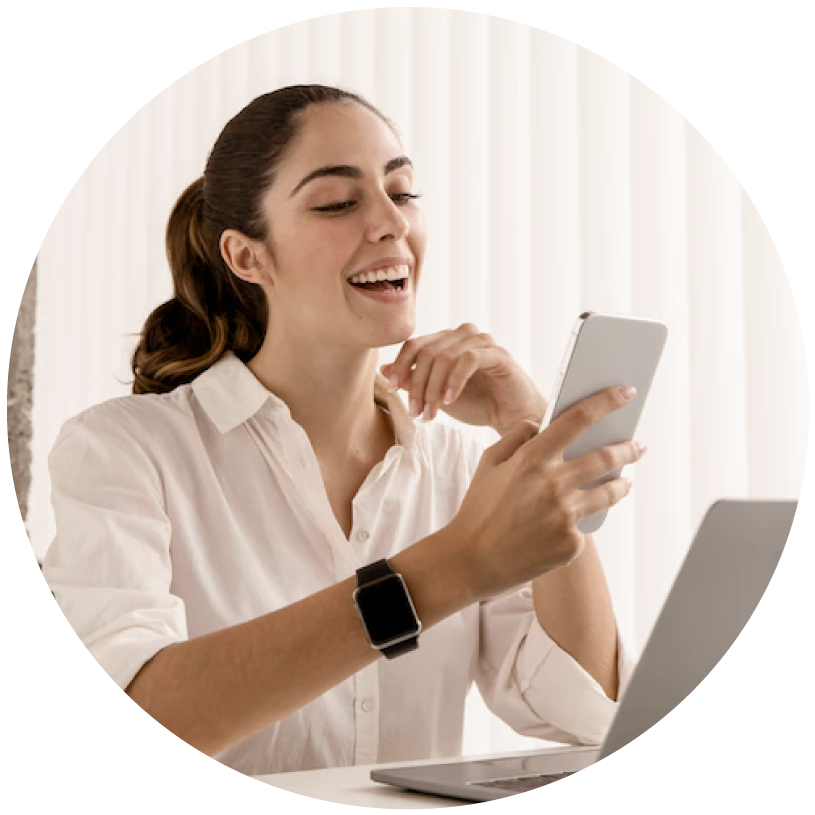 Mentores de Mentores
Imparte clases de negocio, plan de compensación y llamadas de Pre-inducción
Lleva a sus distribuidores a Impulsando Tu Negocio y apoya a sus líderes Plata para que sean buenos mentores
Planifica llamadas estratégicas con sus líderes calificantes (+ líderes de su estructura)
Imparte mentorías grupales (semanales o quincenales)
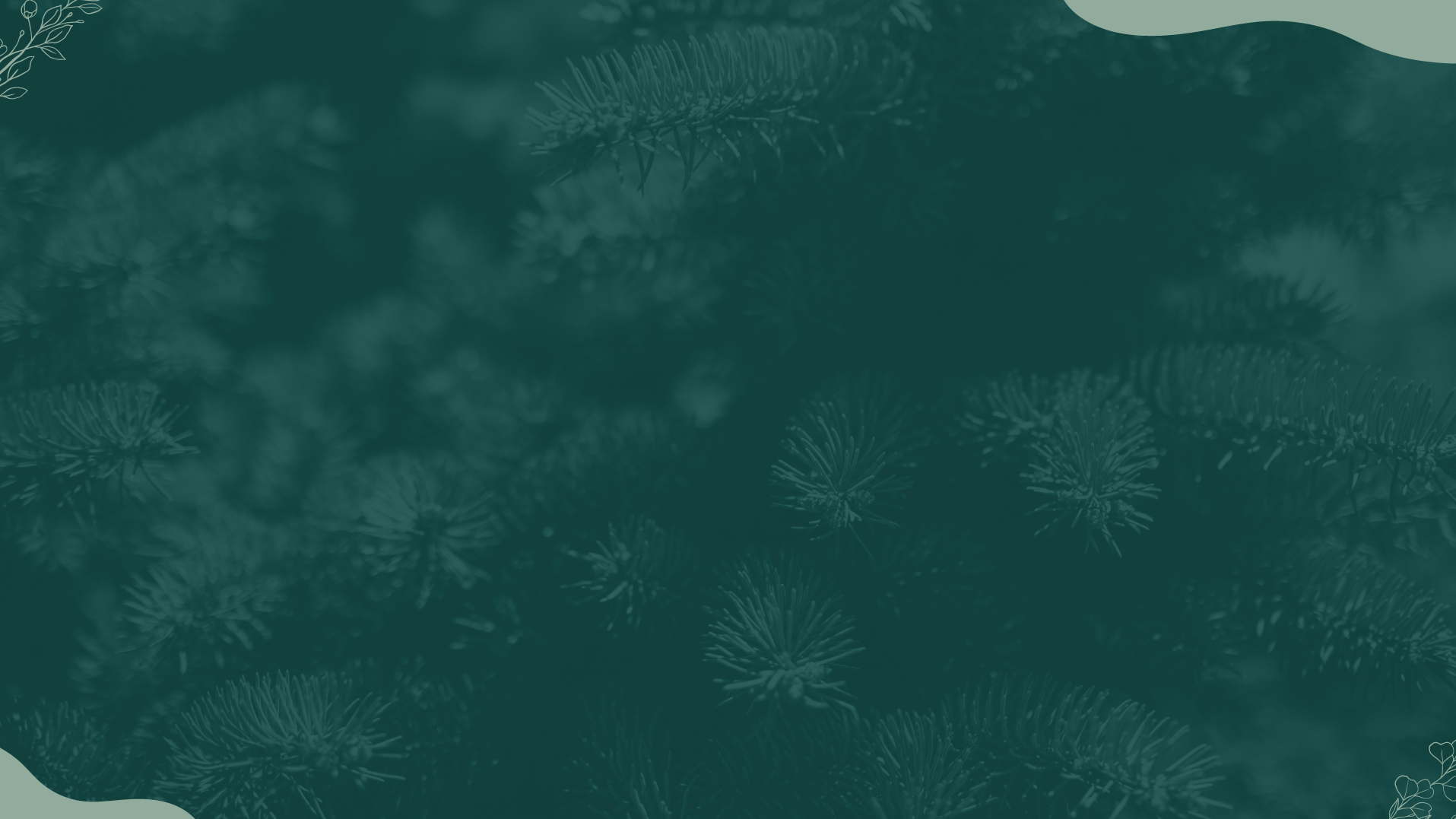 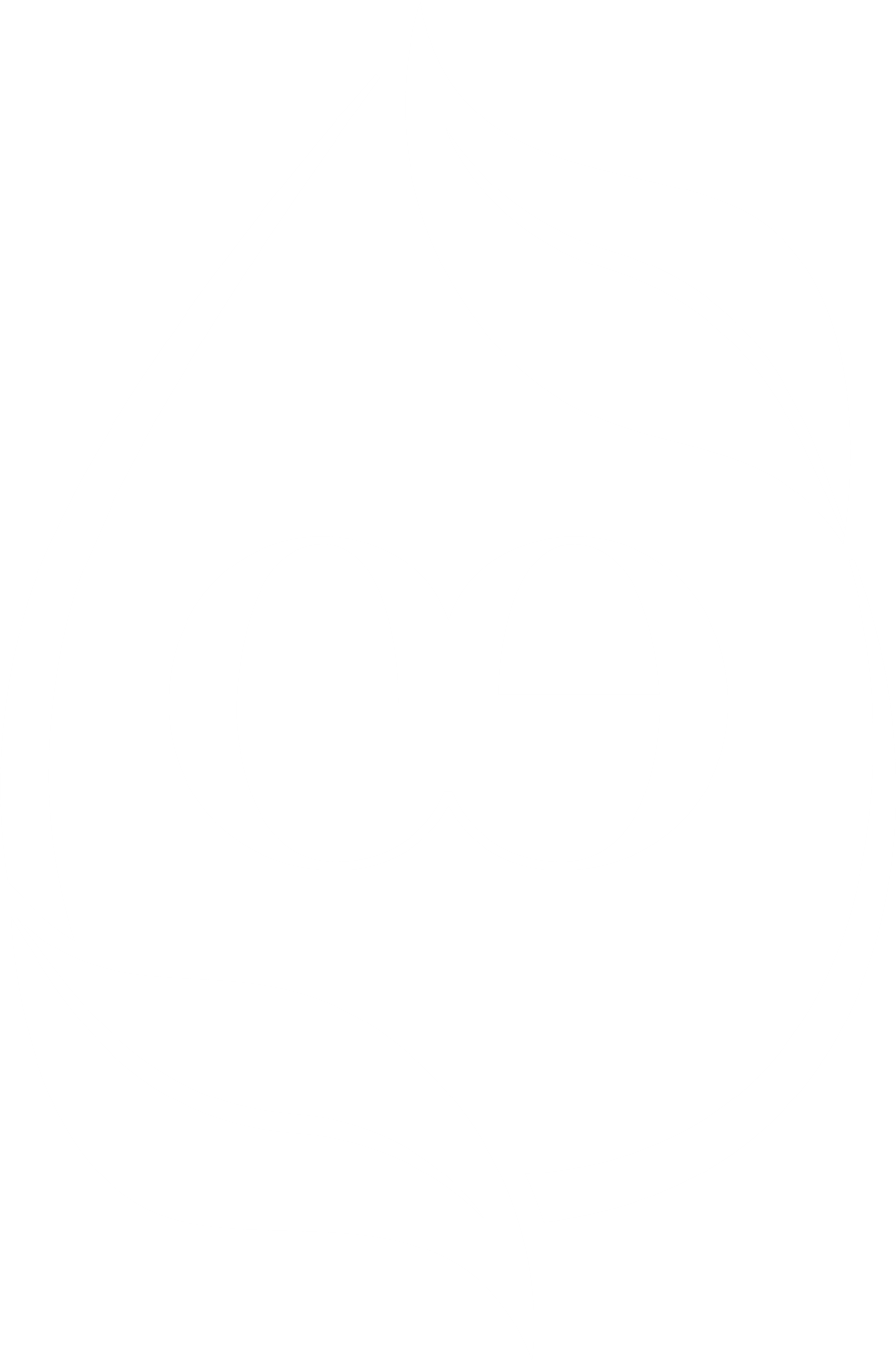 Apoyo y Educación a DI según el camino que escogieron de parte del mentor.Líder Plata+
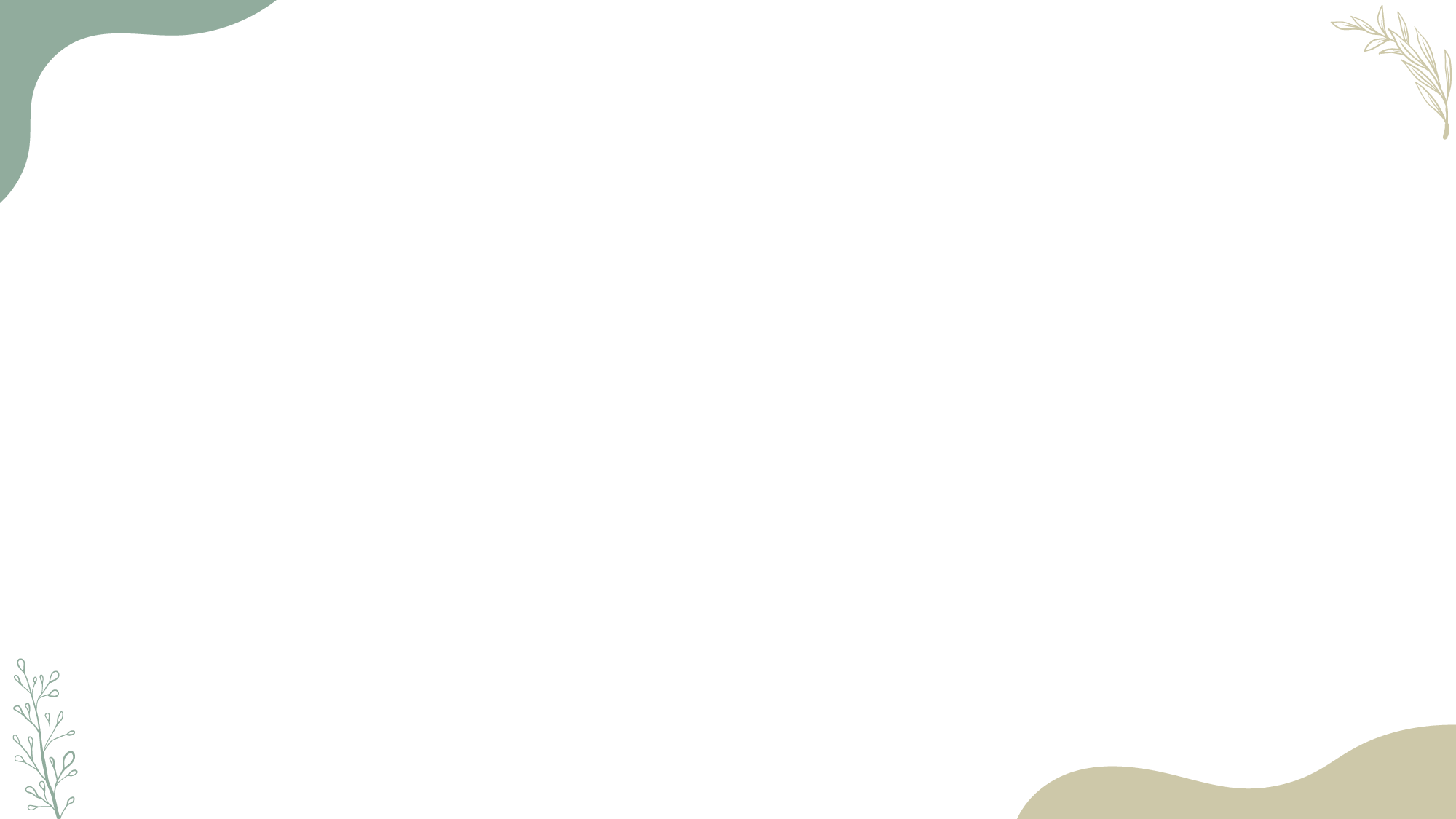 Camino 1
Requisitos: Orden mínima de 100+ PV en el LRP (preferiblemente 125+PV antes del día 15 del mes) 
Rango y expectativa de tiempo:
Élite (+6 meses)
Horas de trabajo semanal: 3-5 horas
Ingreso aprox. $300 (Élite)
Actividades requeridas: 
Lleva prospectos a las clases de sus uplines
Inscribe (para resultados rápidos, mínimo 4 al mes)
Los agrega a las plataformas educativas de sus uplines
Seguimiento ocasional con sus inscritos
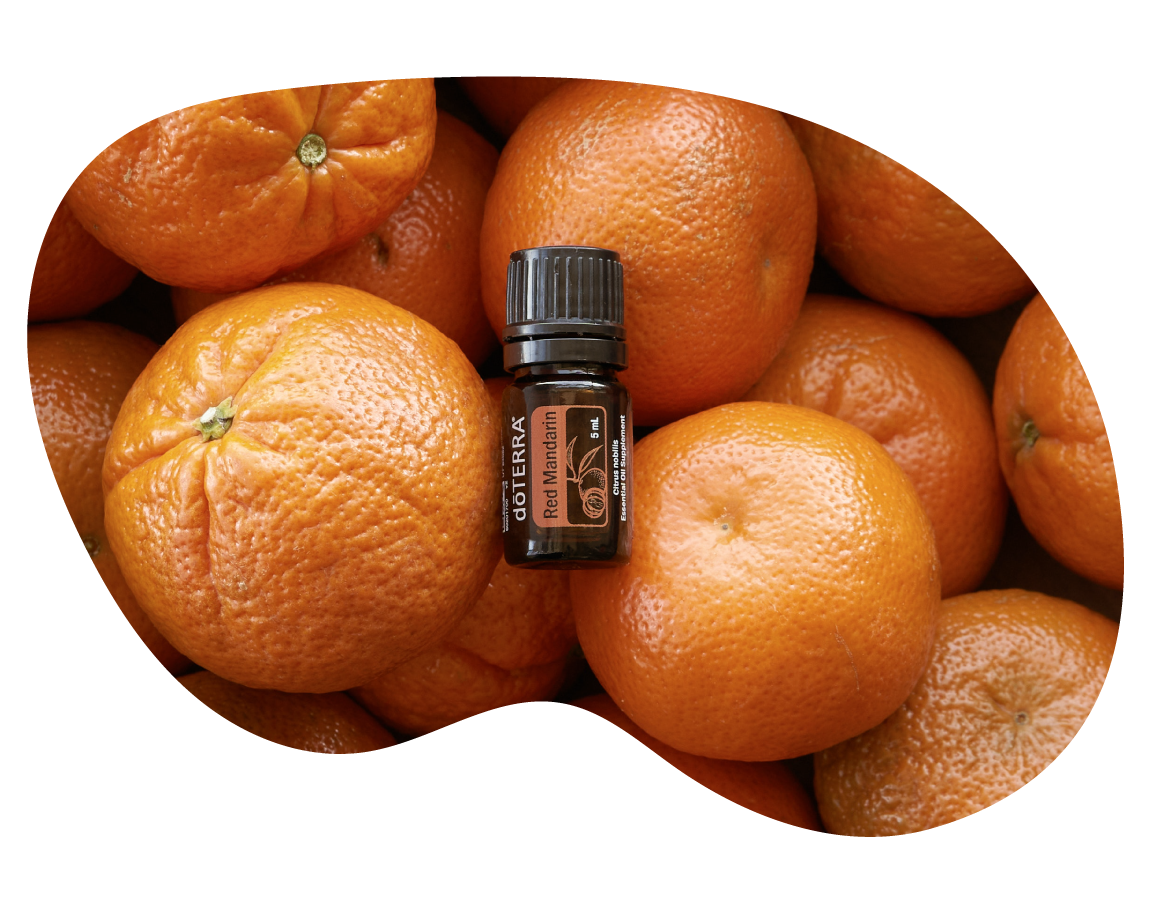 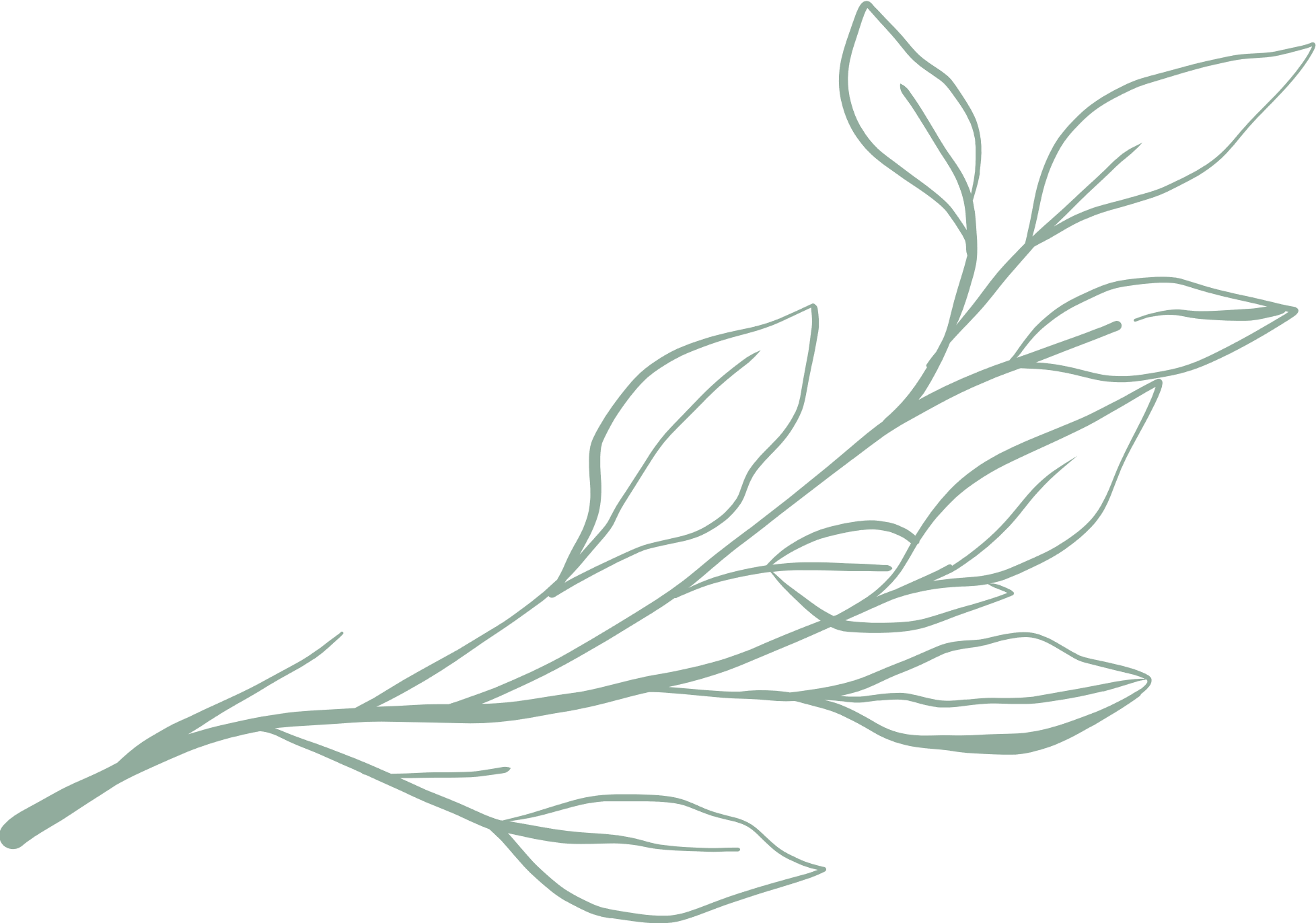 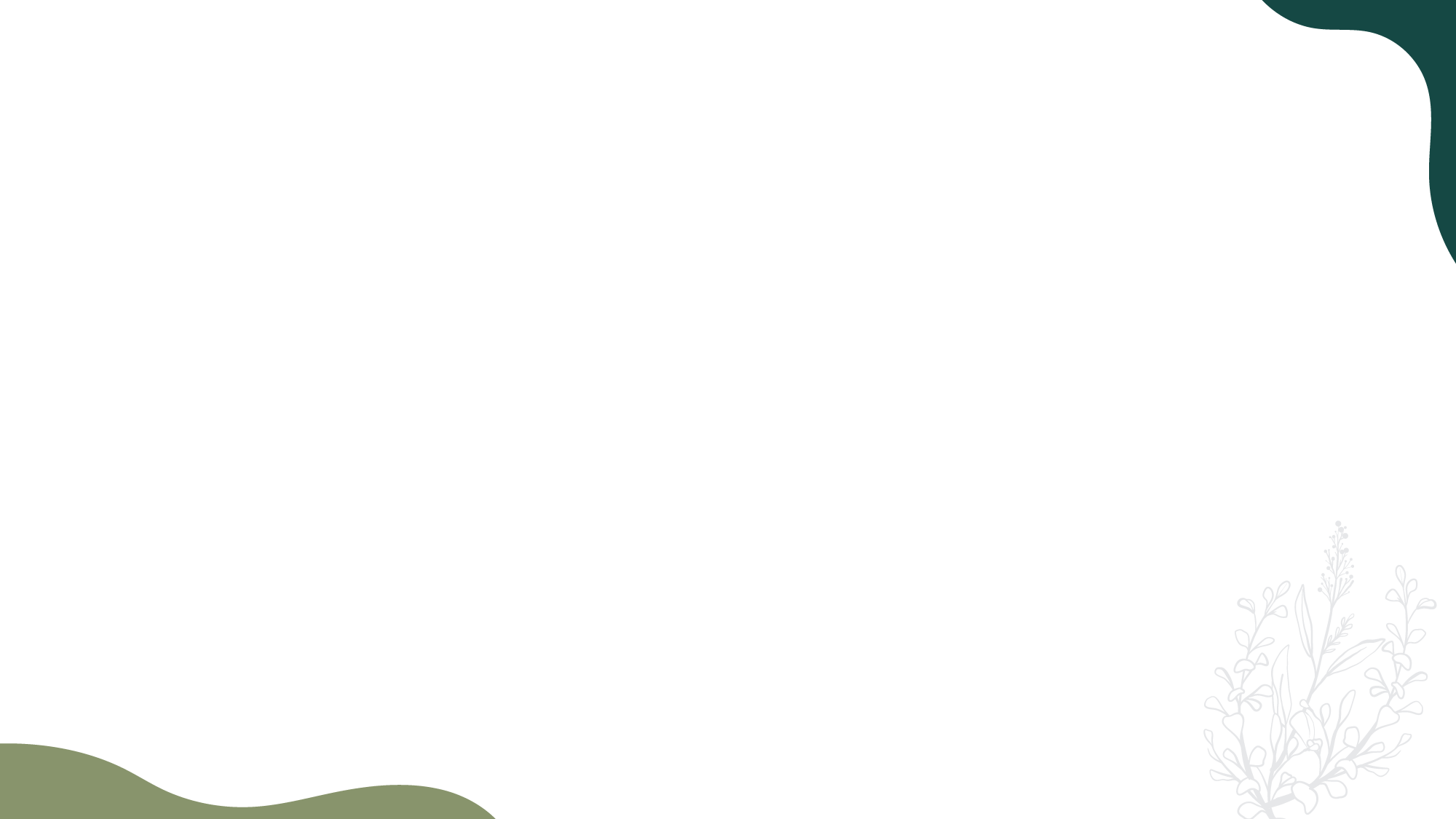 Apoyo a DI Camino 1
Invitarlos a registrarse a este curso (solo debe ver 4 módulos)
Preparar 
Invitar
Inscribir
Semana de Bienestar
Acompañarlos en las actividades correspondientes para su camino en cada módulo. 
Asegurarte que entiendan el BIR y BP3
Estar pendiente de sus colocaciones
Proveerles la agenda de clases para sus prospectos (clase intro y negocio)
Apoyo y seguimiento de sus nuevos miembros (agregarlos al WhatsApp, registrarlos en tu comunidad educativa, darles Consulta de Bienestar, apoyar con incentivos)
Aclarar sus dudas
Se puede diseñar un acuerdo por escrito para definir los términos y condiciones del apoyo a sus distribuidores Camino 2 ó 3
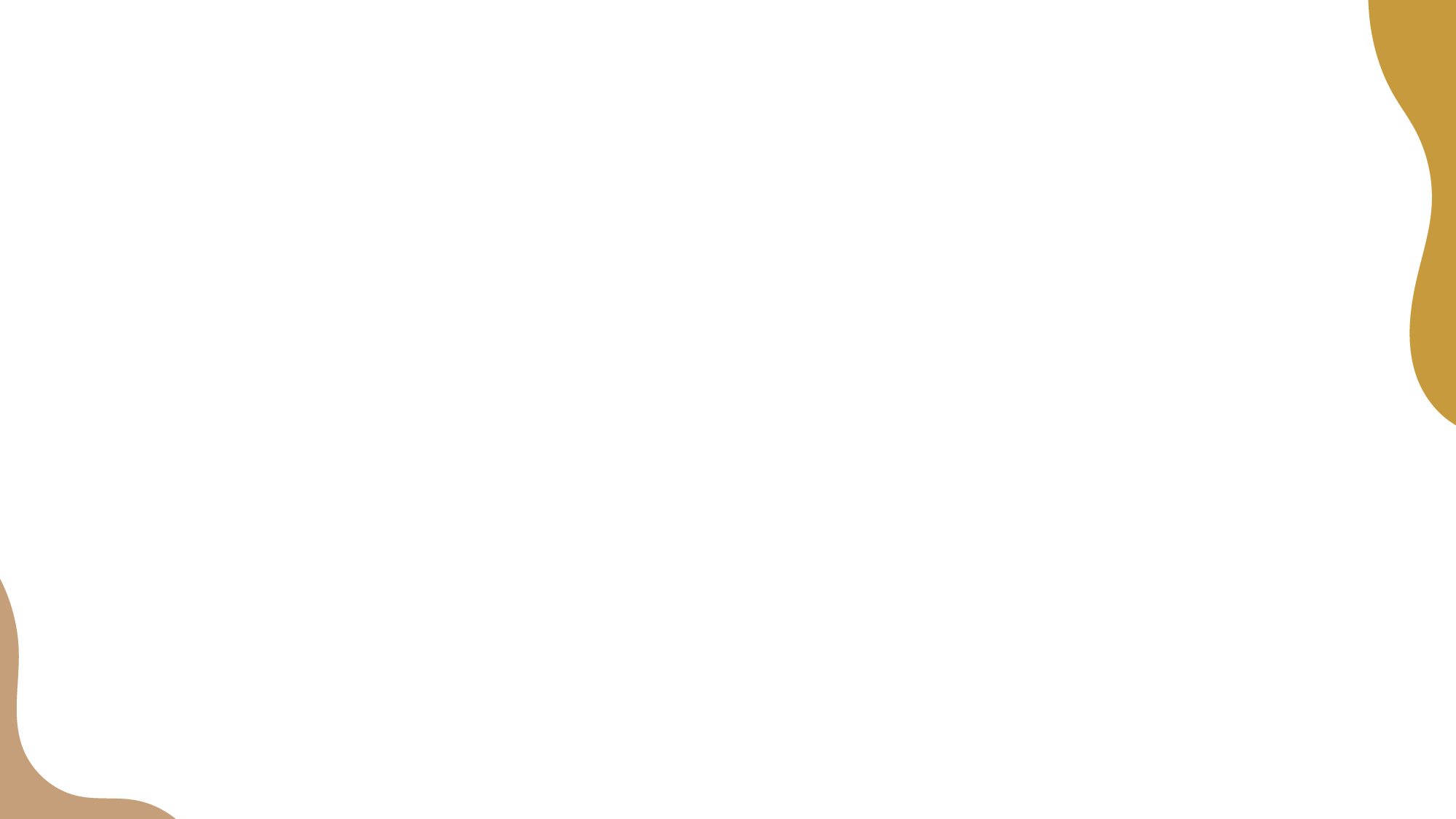 Camino 2
Requisitos: Orden mínima de 100+ PV en el LRP (preferiblemente 125+PV antes del día 15 del mes) 
Rango y expectativa de tiempo:
Élite 3 meses
Plata 12+ meses
Oro 24+ meses
Horas de trabajo semanal: 12-25 horas
Ingreso aprox. $800 y $4,800 (Premier-Oro)
Actividades requeridas: 
Prospectar e inscribir (para ver resultados rápidos, min 4 al mes)
Inscribir personas que quieren hacer el negocio (mínimo 1 al mes) 
Dar mínimo 2 clases intro a la semana y 1 de negocio 
Conectarse y participar en las mentorías del equipo
Invertir tiempo y recursos en formación de producto, negocio y desarrollo personal
Apoyo, educación y seguimiento a su equipo
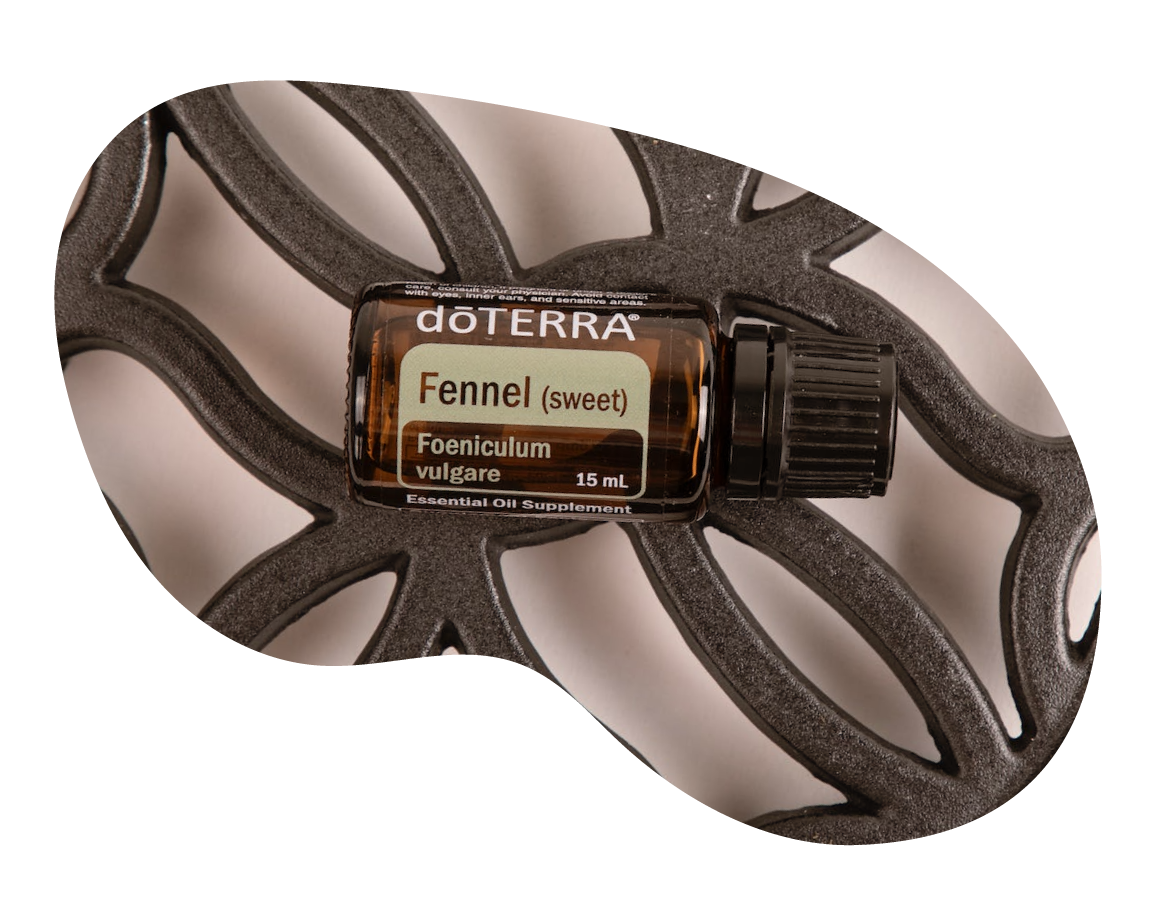 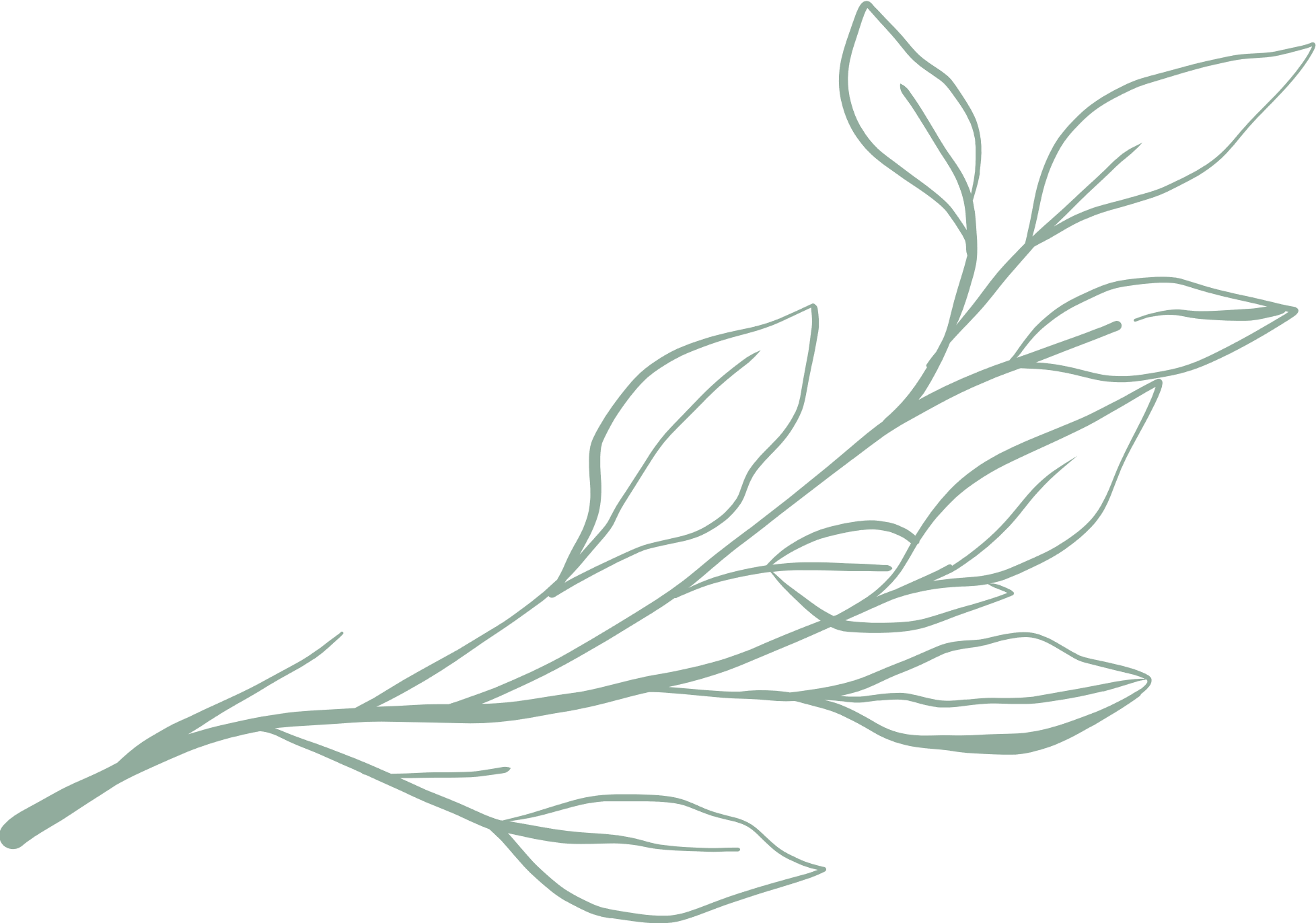 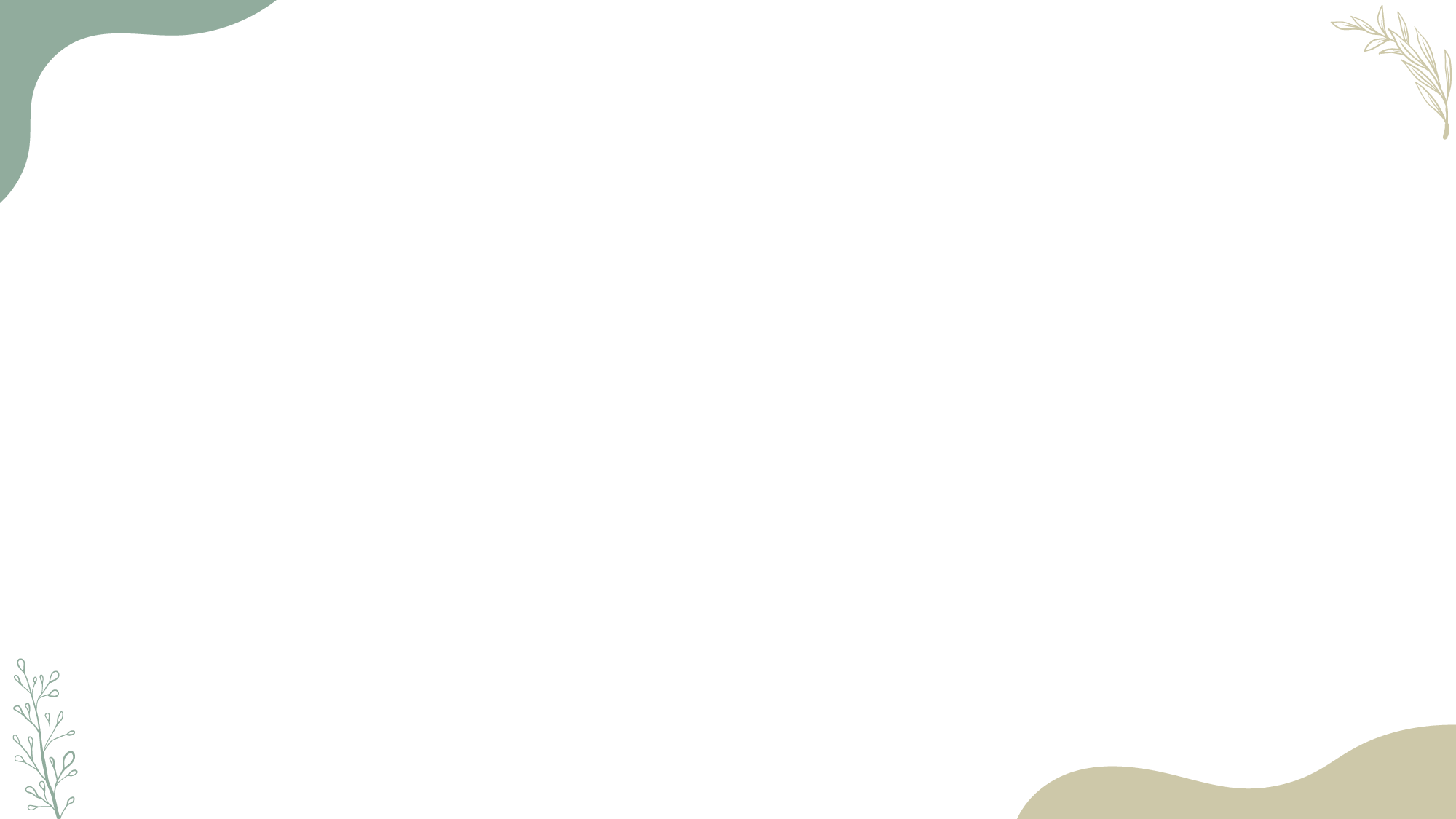 Camino 3
Requisitos: Orden mínima de 100+ PV en el LRP (preferiblemente 150+PV antes del día 5 del mes) 
Rango y expectativa de tiempo:
Élite 2+ meses
Plata 6+ meses
Oro 1 a 3 años
Horas de trabajo semanal: 30-40 horas
Ingreso aprox. $4,800 a $16,400 (Oro-Diamante)
Actividades requeridas: 
Prospecta diario
Inscribe mínimo a 4 personas al mes
Imparte clases
Se asocia con un camino 3 al mes (mínimo) 
Conectarse y participar en mentorías de equipo o las ve grabadas 
Invierte tiempo y recursos en formación de producto y desarrollo personal
Asiste a eventos locales, nacionales e internacionales de la empresa
Llamadas estratégicas con upline y downline (a partir de Premier)
Seguimiento y apoyo a su equipo 
Trabajo diario en su crecimiento personal y hábitos de éxito
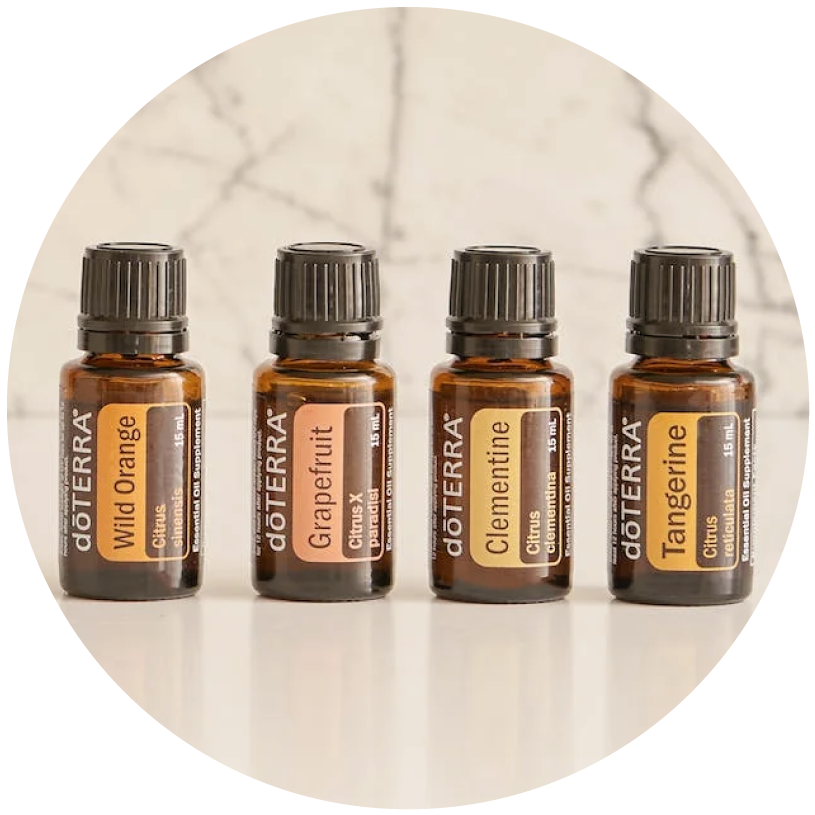 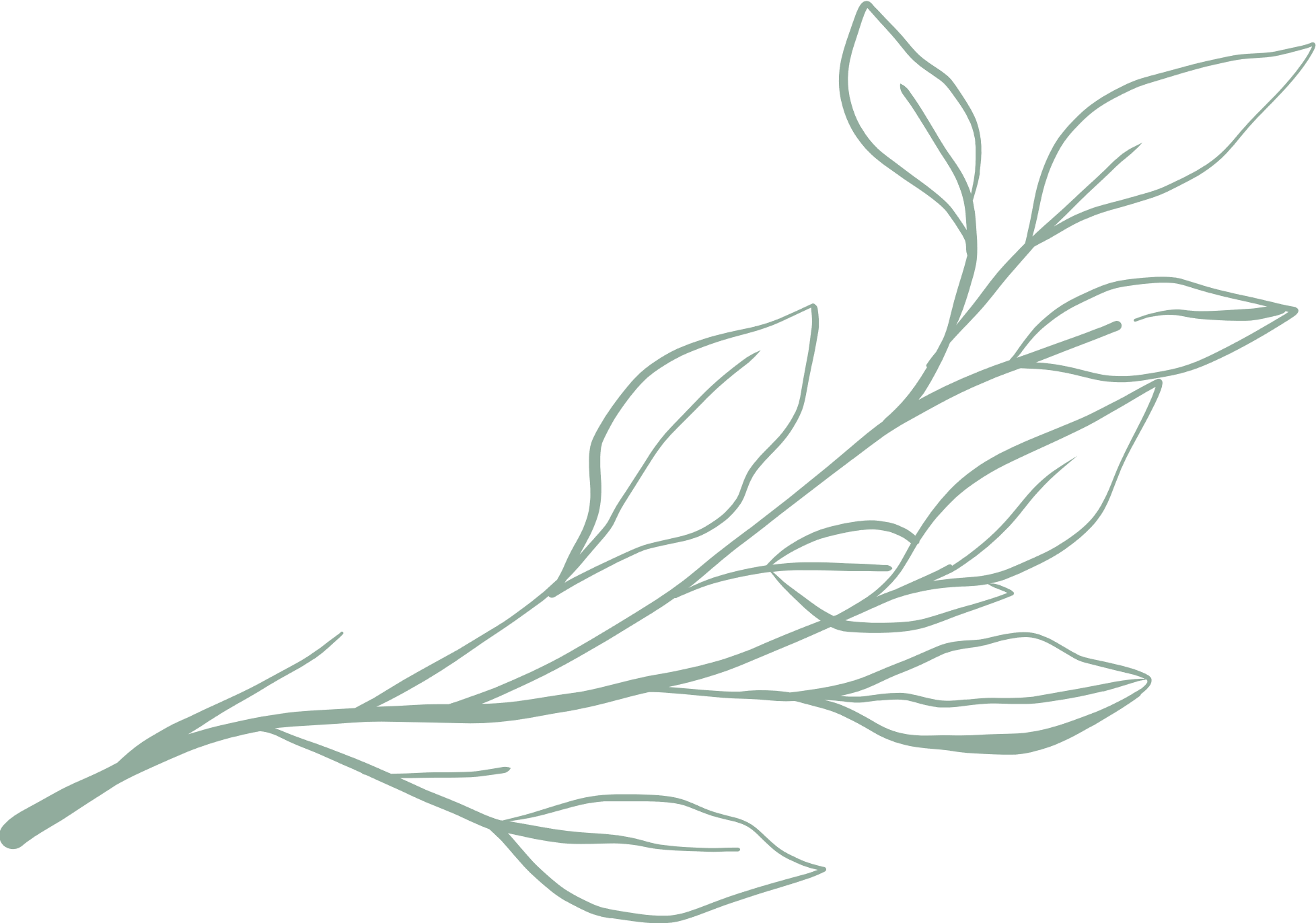 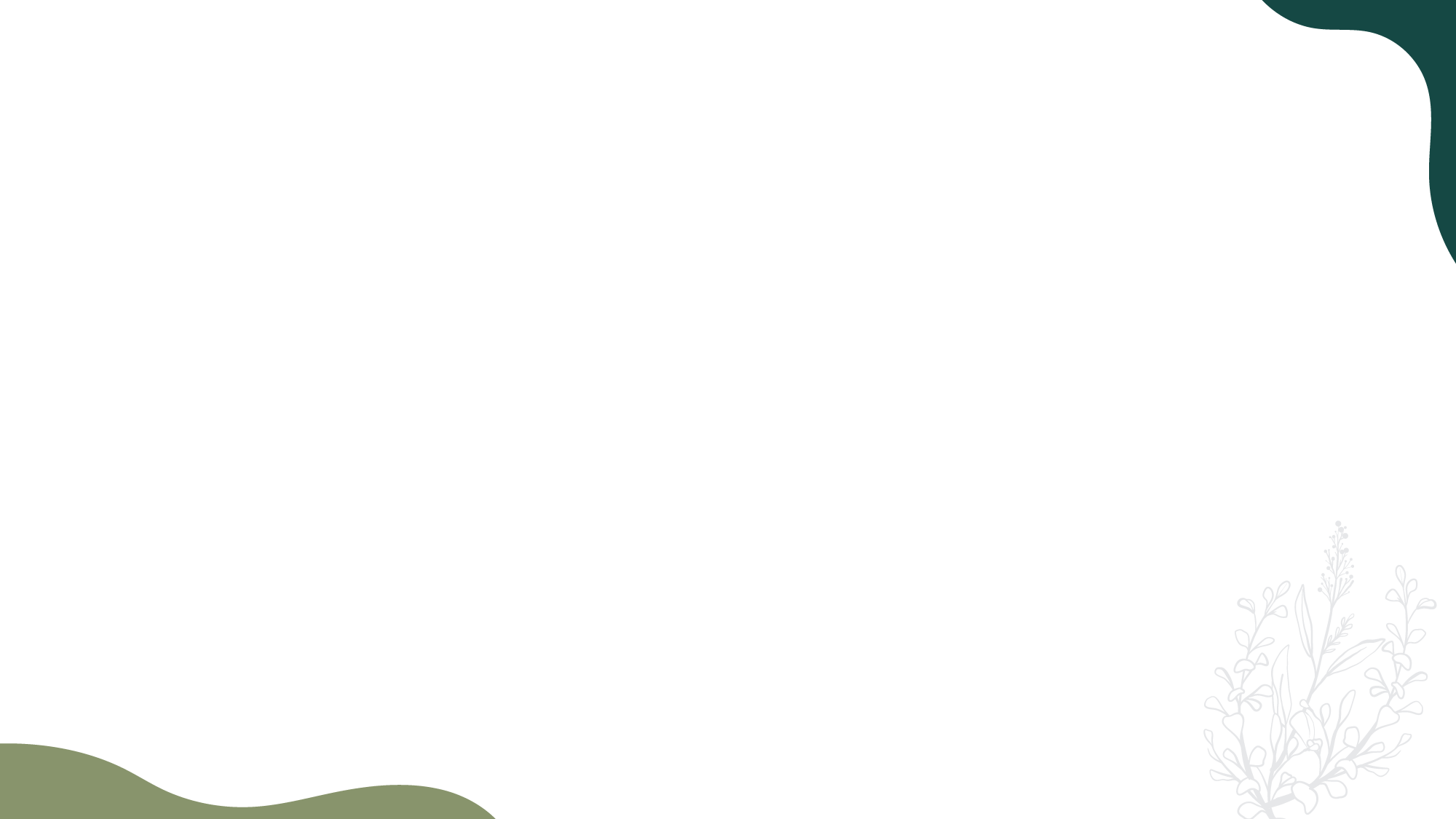 Apoyo a DI Camino 2 y 3
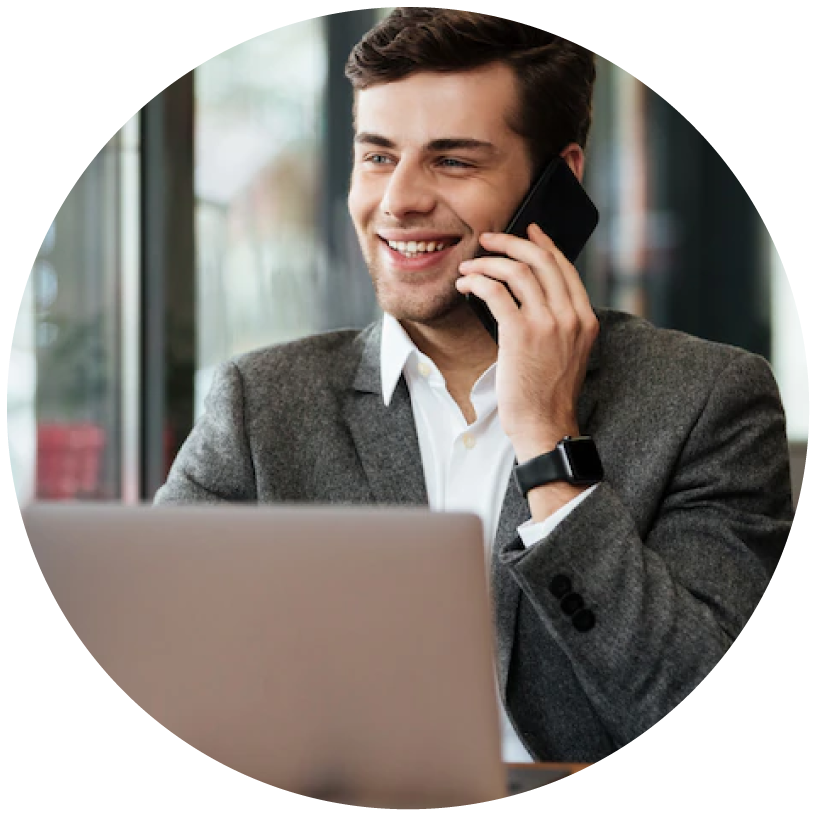 Invitarlos a registrarse a este curso (Deben ver todos los módulos)
Acompañarlos en las actividades correspondientes en cada módulo 
Asegurarse de que entiendan el plan de compensación
Llevarlos por el Flujo de Independencia
Llamadas estratégicas
Darlas: A partir de Plata 
Recibirlas: A partir de Élite
Apoyarlos con incentivos (rifas, LRP, etc.) 
RECOMENDACIÓN
Incentivar la asistencia a los eventos locales, nacionales e internacionales de la compañía
Rango DI a Ejecutivo
El líder Plata+ cubre el 100% hasta 3 meses
Rango Élite a Premier
El líder Plata cubre 50% y el Pat de inscripción Élite o Premier el otro 50% hasta 3 meses
Rango Plata+
DI Plata+ cubre el incentivo
Aclarar sus dudas
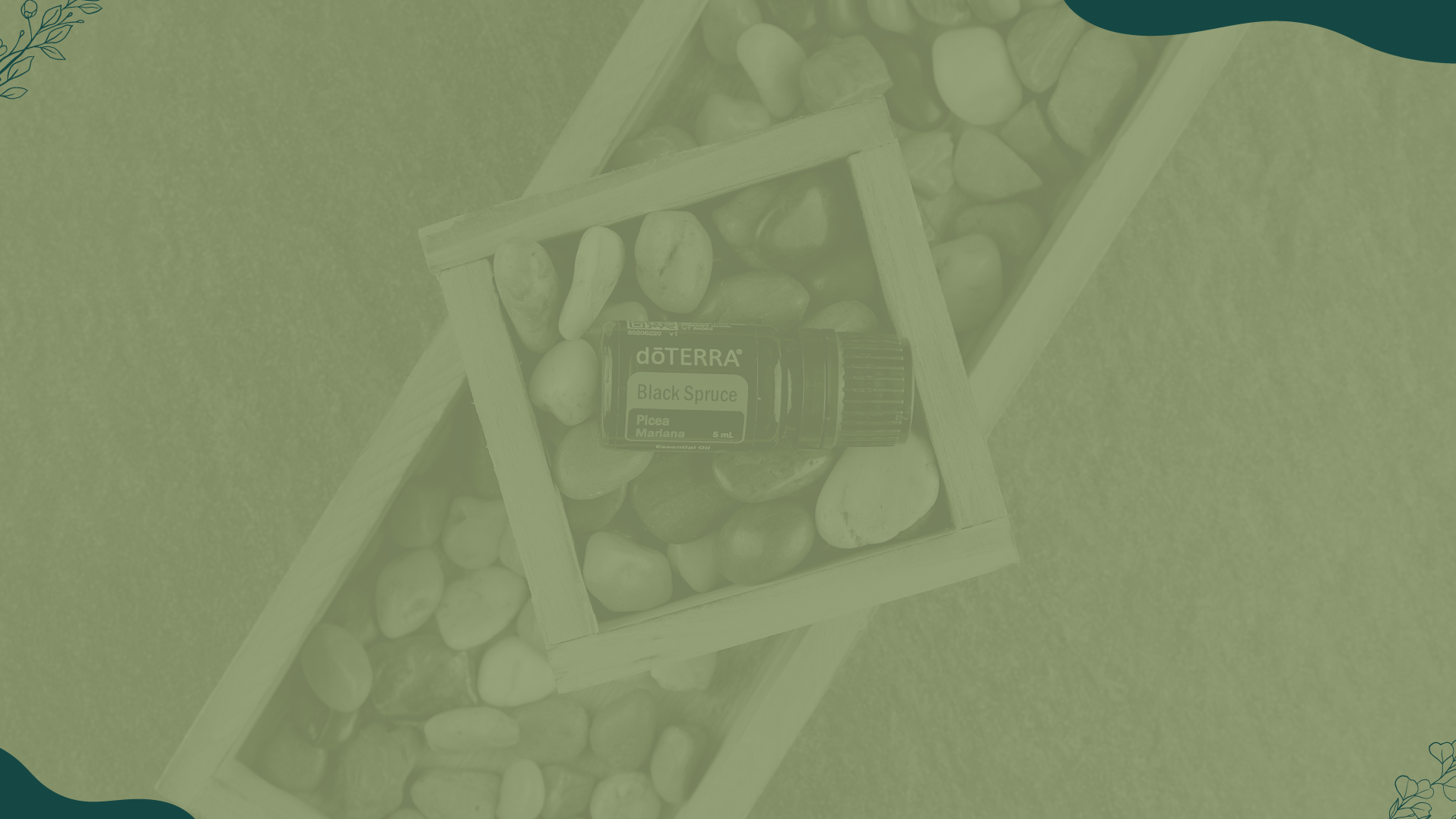 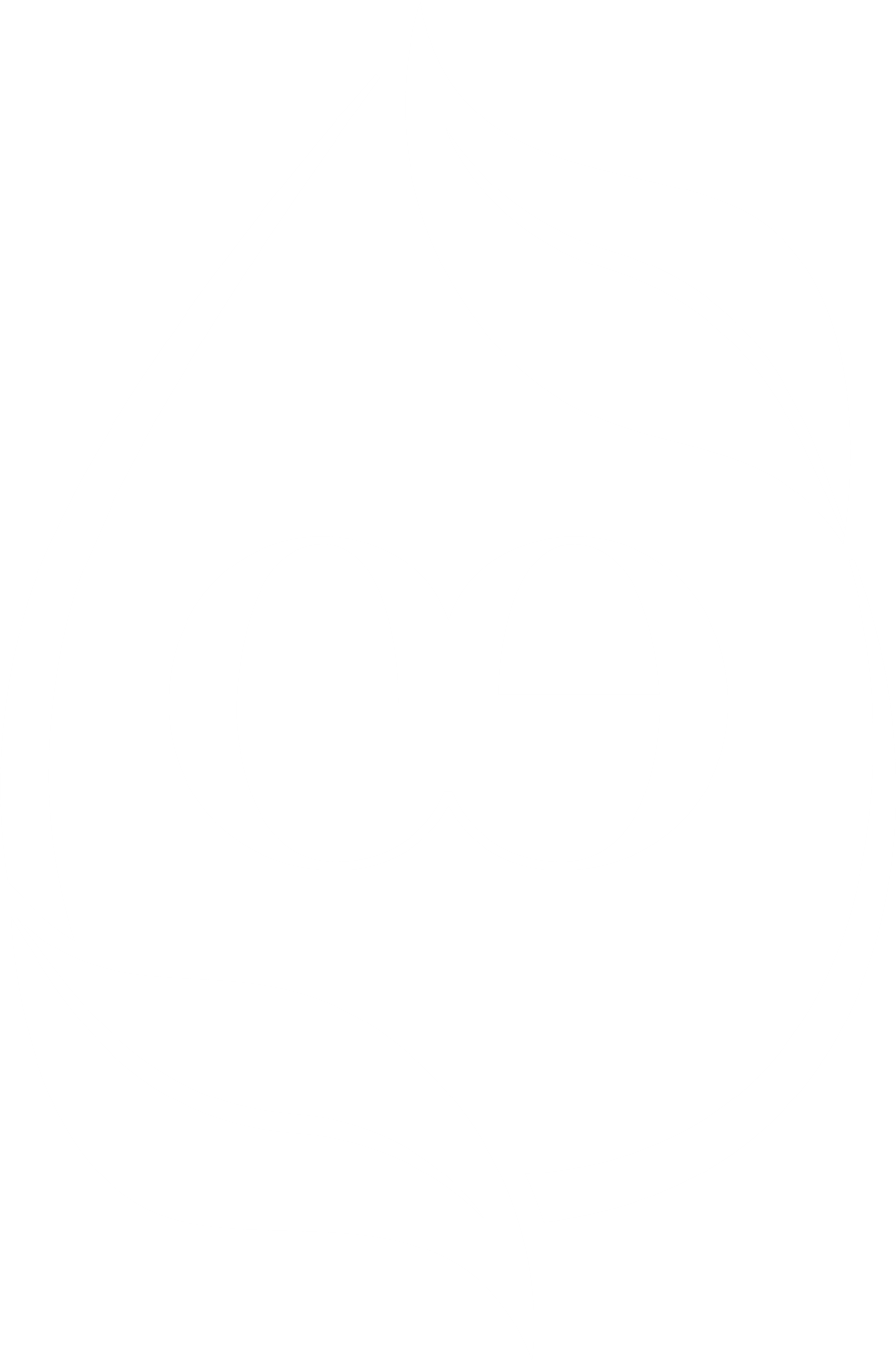 Lo que necesitas hacer
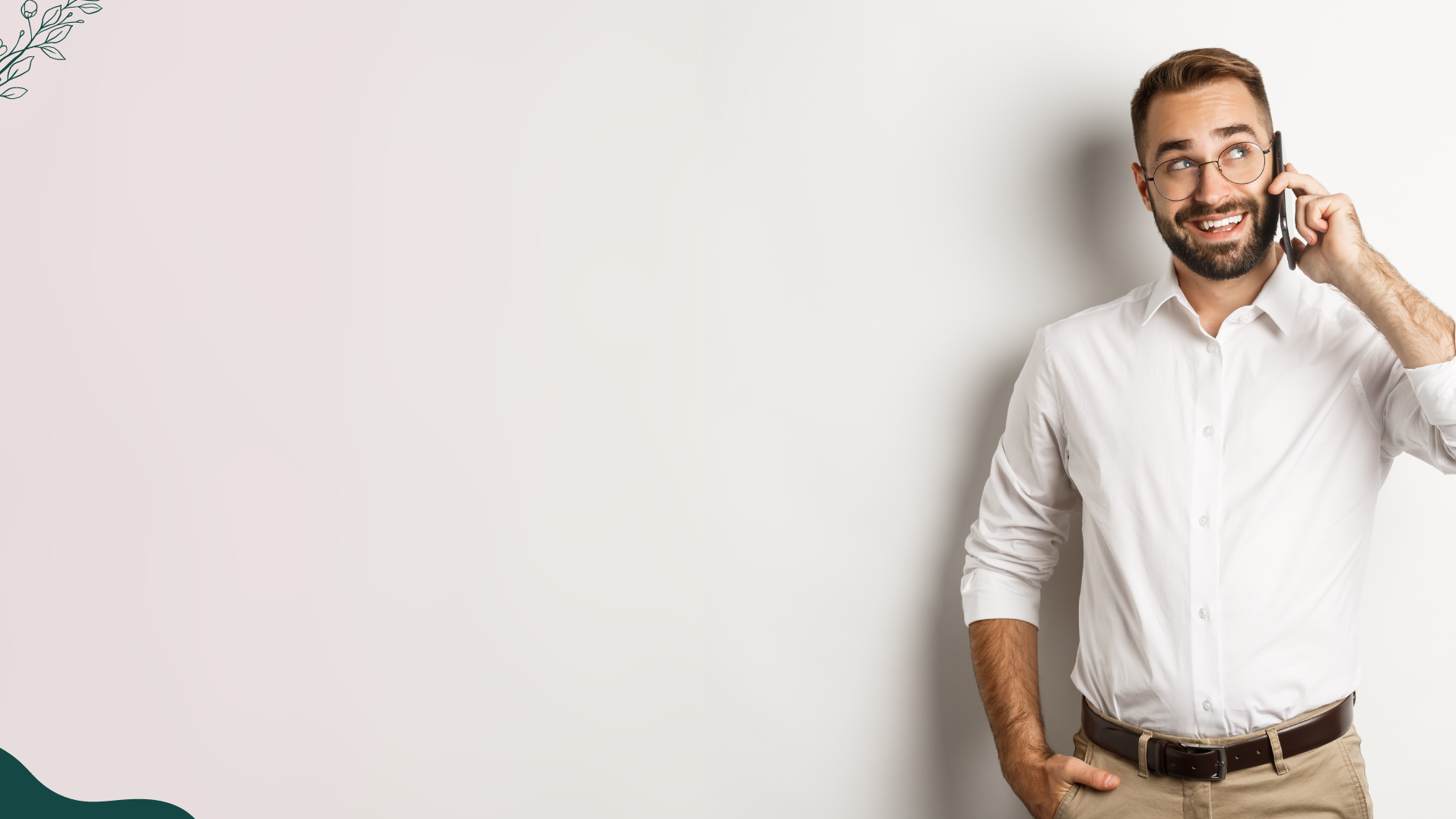 Llamadas estratégicas
A partir del rango Plata
1 vez a la semana


Medio tiempo: 30 minutos


Tiempo completo 1 hora
Procura mismo día y hora cada semana


Asegúrate de que se comprometan a cumplir todas las actividades antes de la próxima llamada
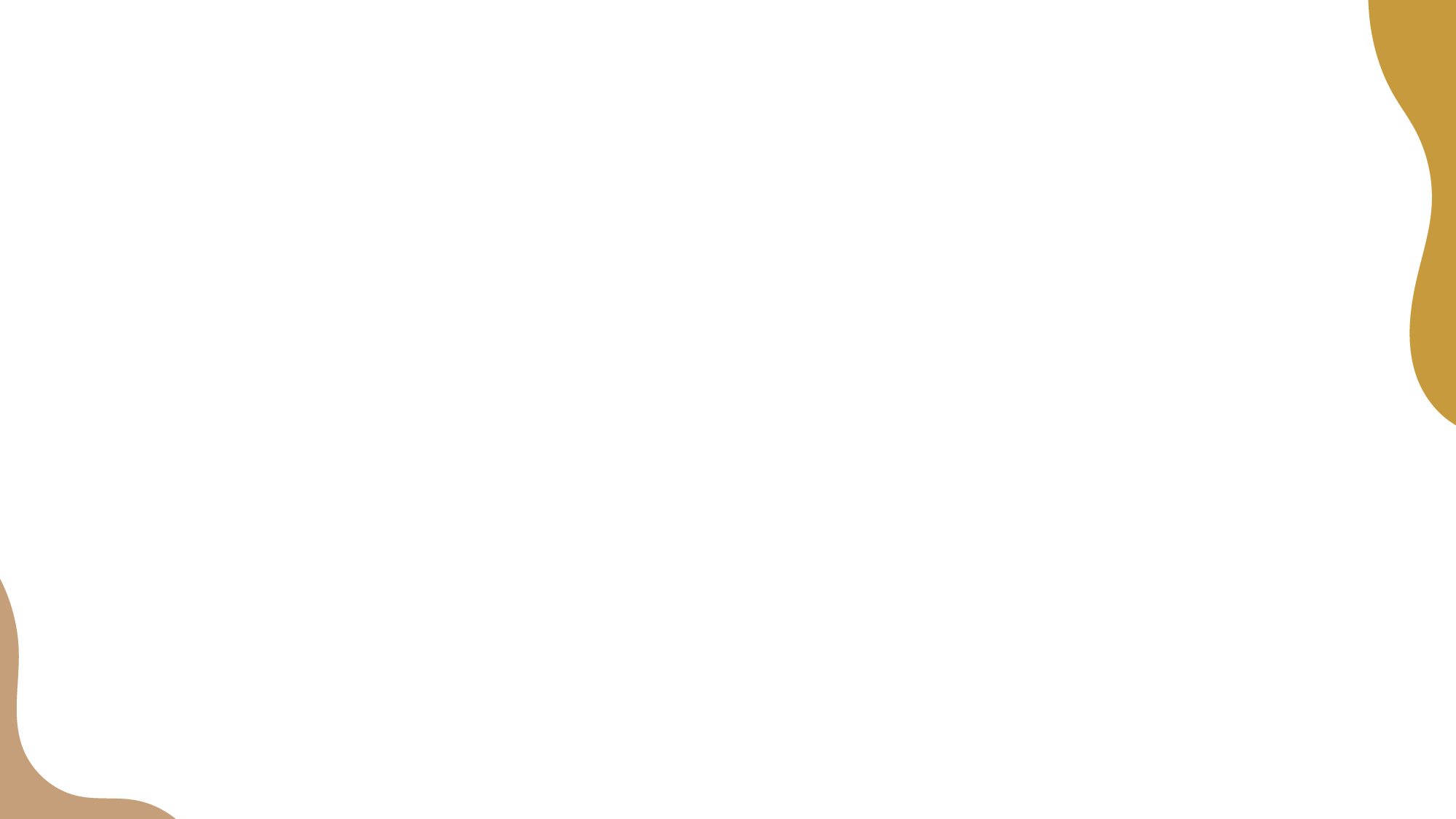 Paso 1
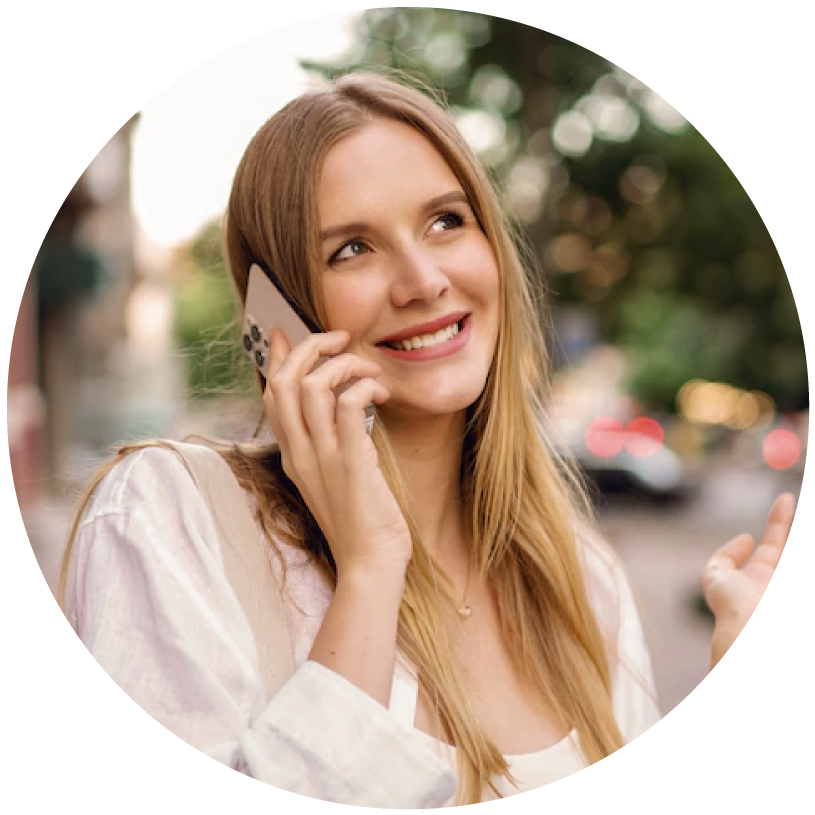 Preguntas de descubrimiento

Cuéntame de...

¿Cómo te has sentido esta semana en el negocio?

¿Cuál es el reto más grande que has tenido esta semana?
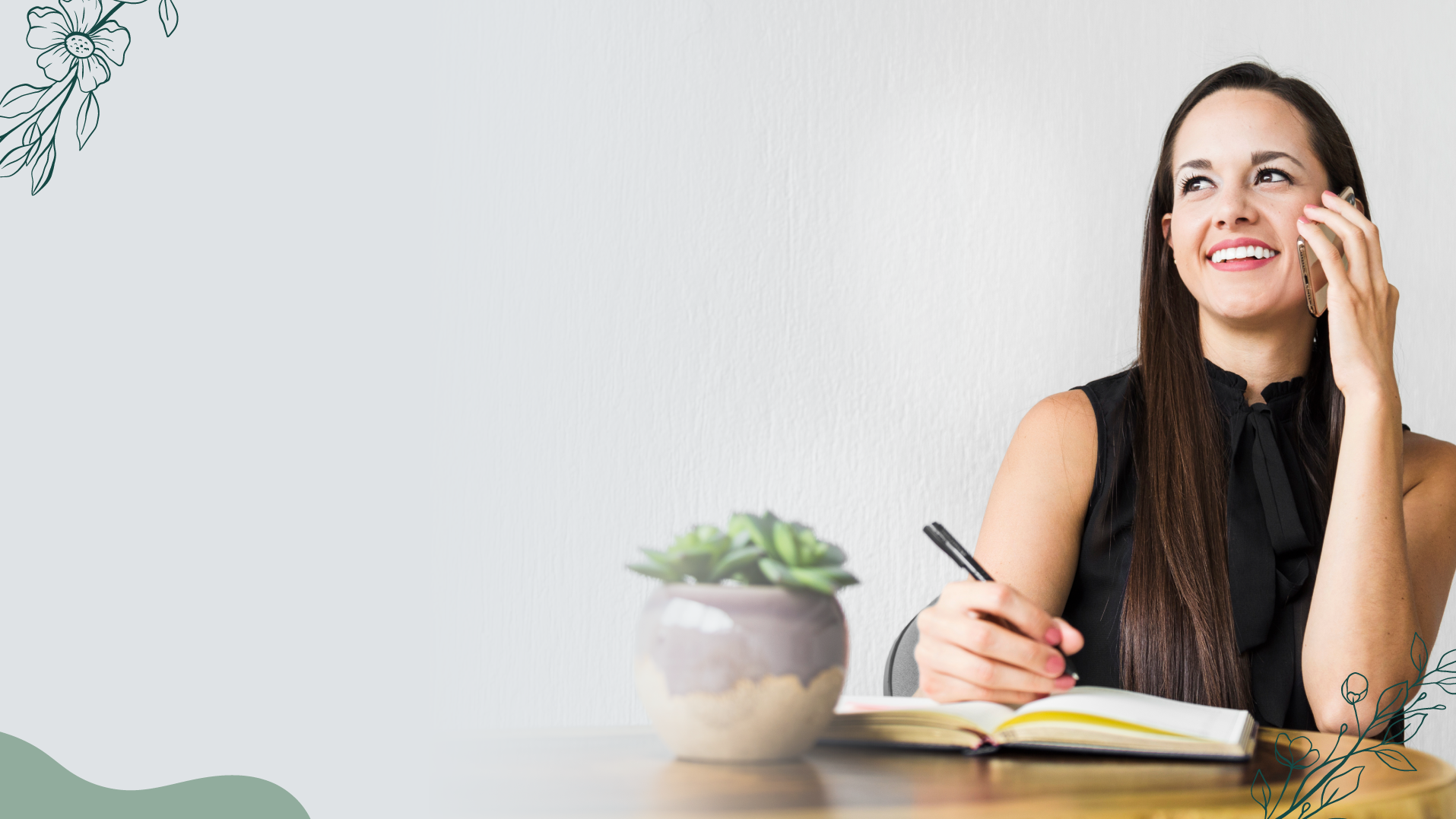 Paso 2
Revisar las actividades que se acordaron en la llamada anterior
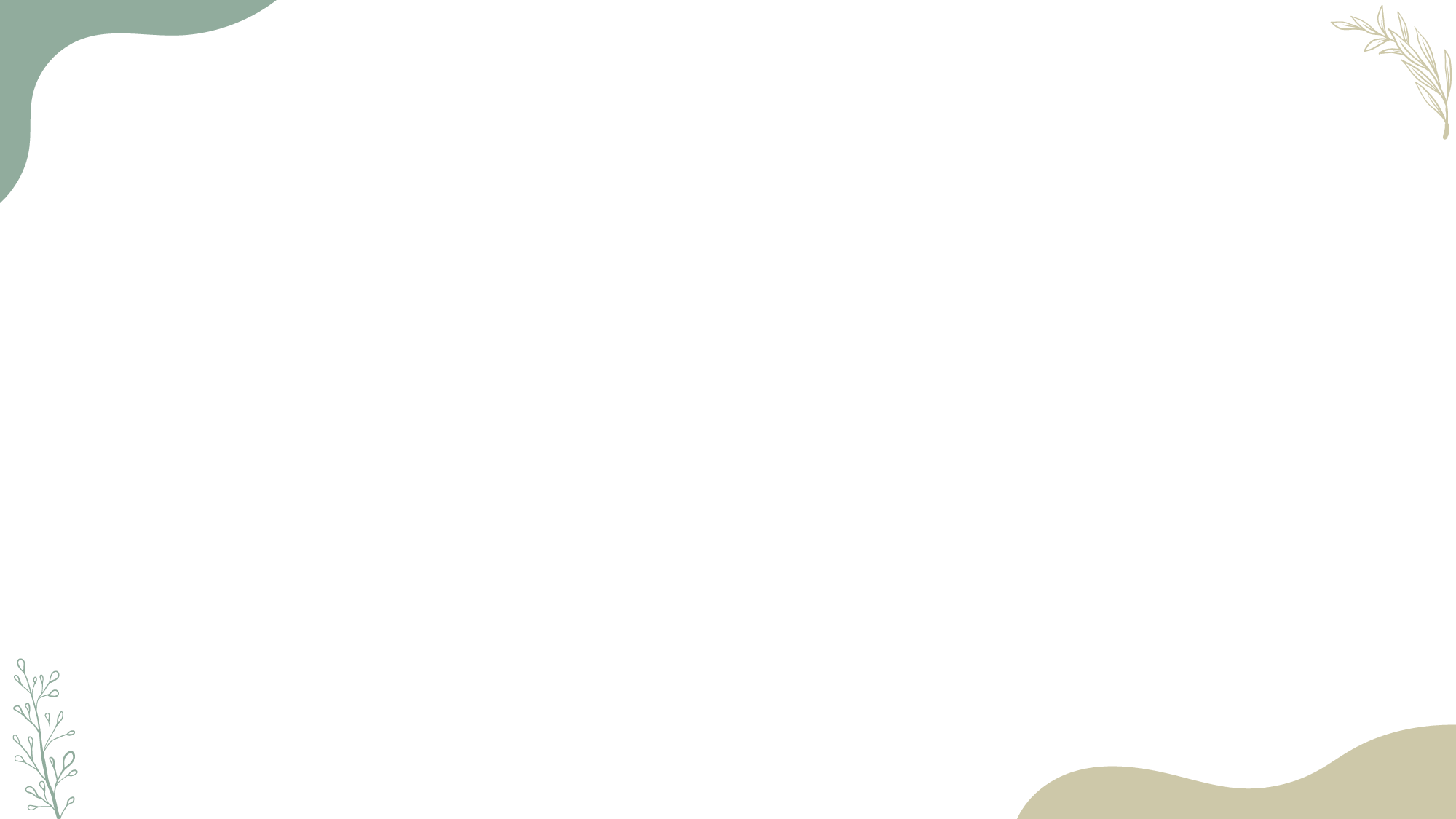 Paso 3
Diagnóstico
Prospección, seguimiento, objeciones y cierres
Impartir clases o lugar donde llevan a sus prospectos
Redes sociales (generación de contenido)
Seguimiento, apoyo y educación a CM
Seguimiento, apoyo y educación a DI (empoderamiento del equipo y crecimiento)
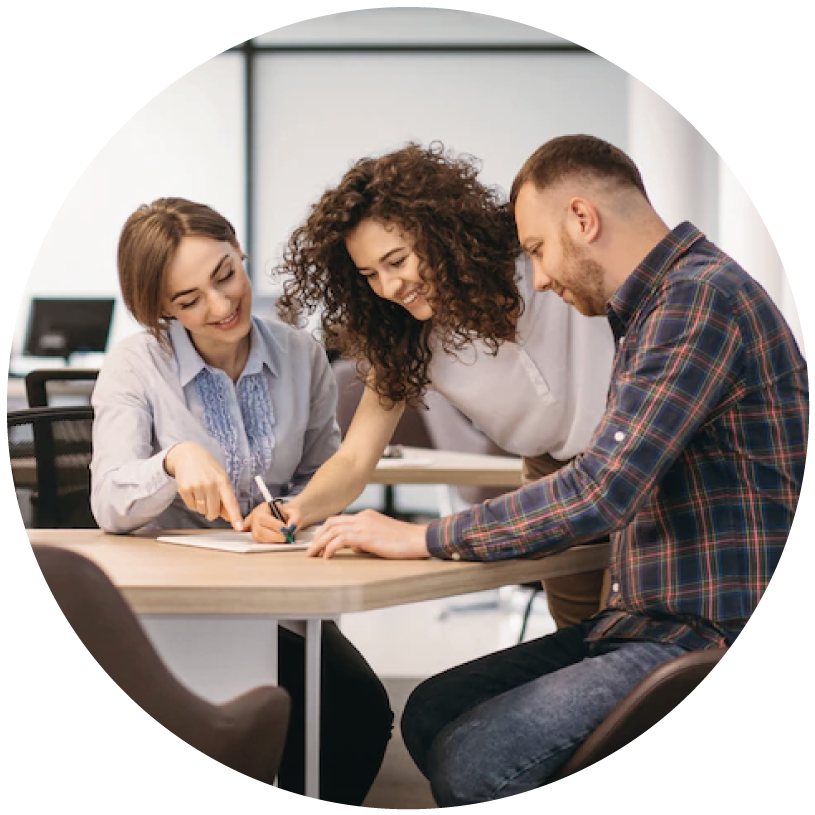 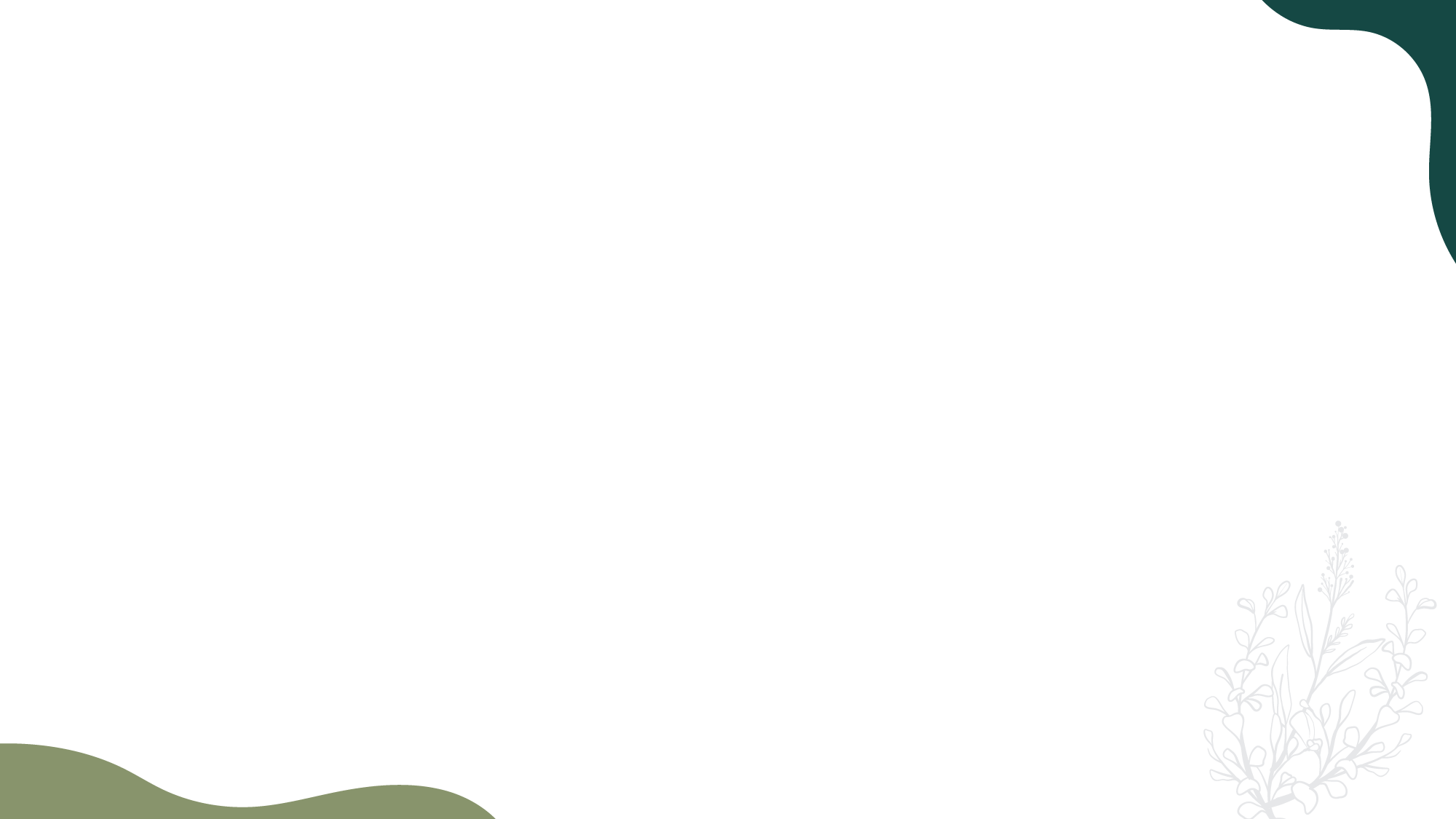 Paso 4
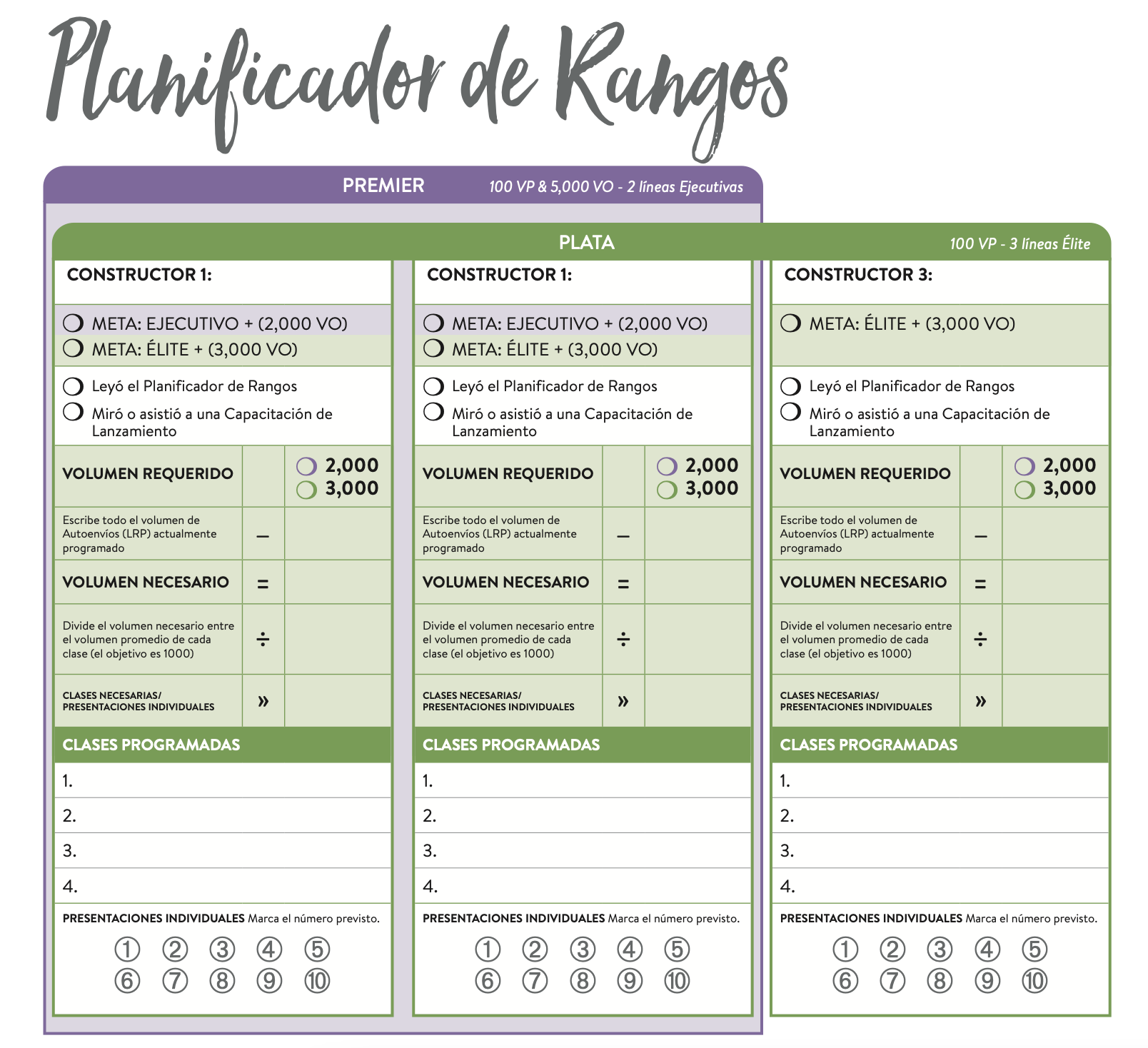 Metas del mes (enseñarles principios básicos de estrategia) 
Avance de rango (personal o de otro líder)
Revisar juntos el árbol gráfico (pendiente de colocaciones y excepciones)
Cuáles son las piernas que le van a calificar
Cuáles son los incentivos
Ayudarlos a hacer un road map de rango
Solidificar rango
Bono del poder de 3 y Bono de Empoderamiento
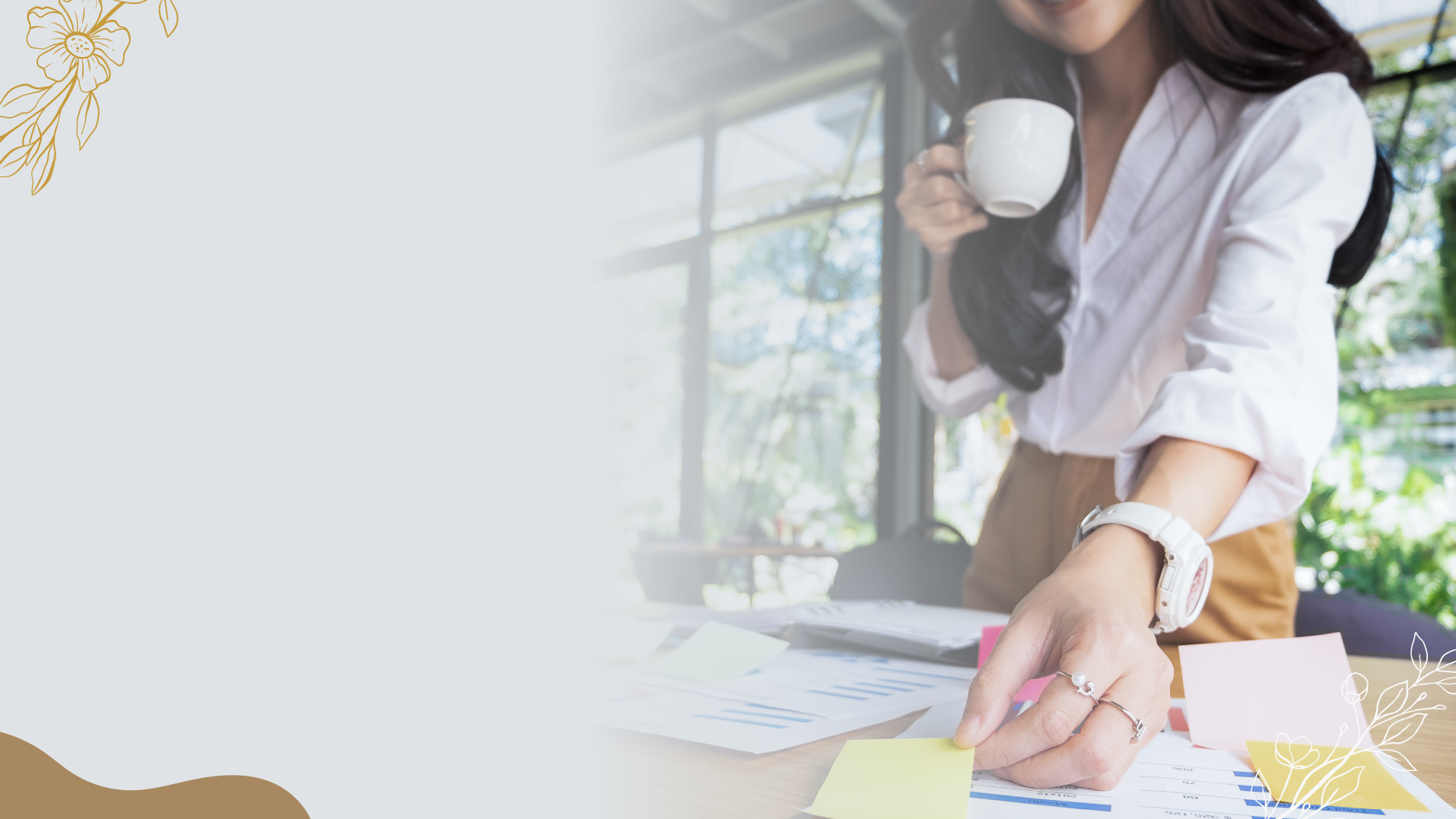 Paso 5
Definir las actividades de las próximas 2 semanas

¿Cómo las vas a lograr?

¿Cuándo las completarás?

¿Cómo puedo ayudarte?
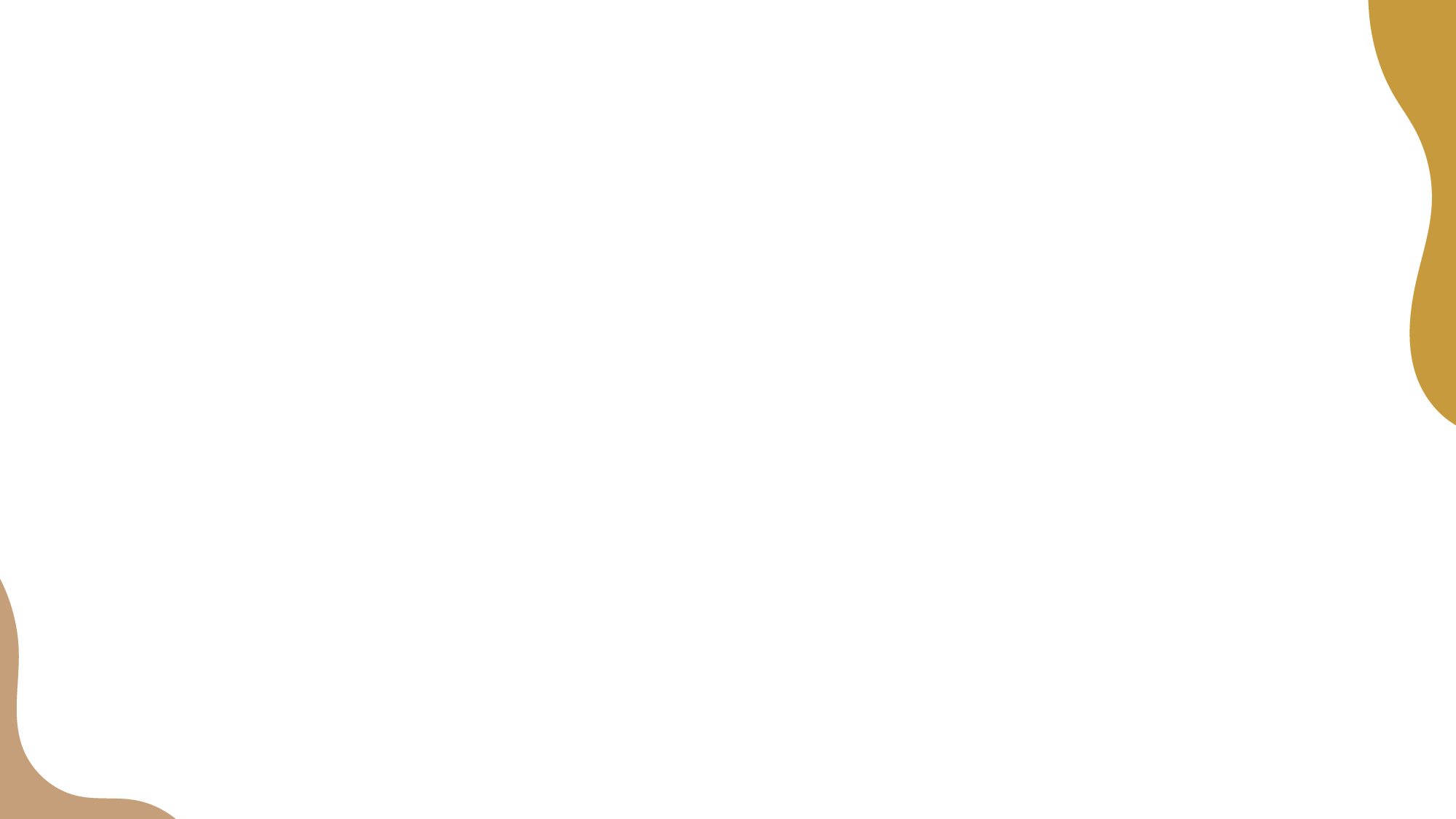 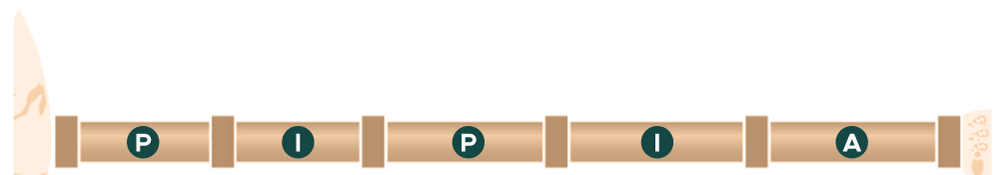 Apoyo y Educación:
Presentar el calendario para clientes mayoristas. Open Box, Consultas de Bienestar, etc.
Invitar:
A clase intro, Consulta de Bienestar o clase de negocio

Enviar muestra (opcional)
Presentar:
Impartir clases

Apoyar a tus líderes a dar clases
Inscribir:
Lograr un número específico de inscripciones personales

Activar gente en LRP
Preparar:
Asistir a una mentoría

Revisar lista de nombres

Organizar agenda semanal para participantes del PIPIA
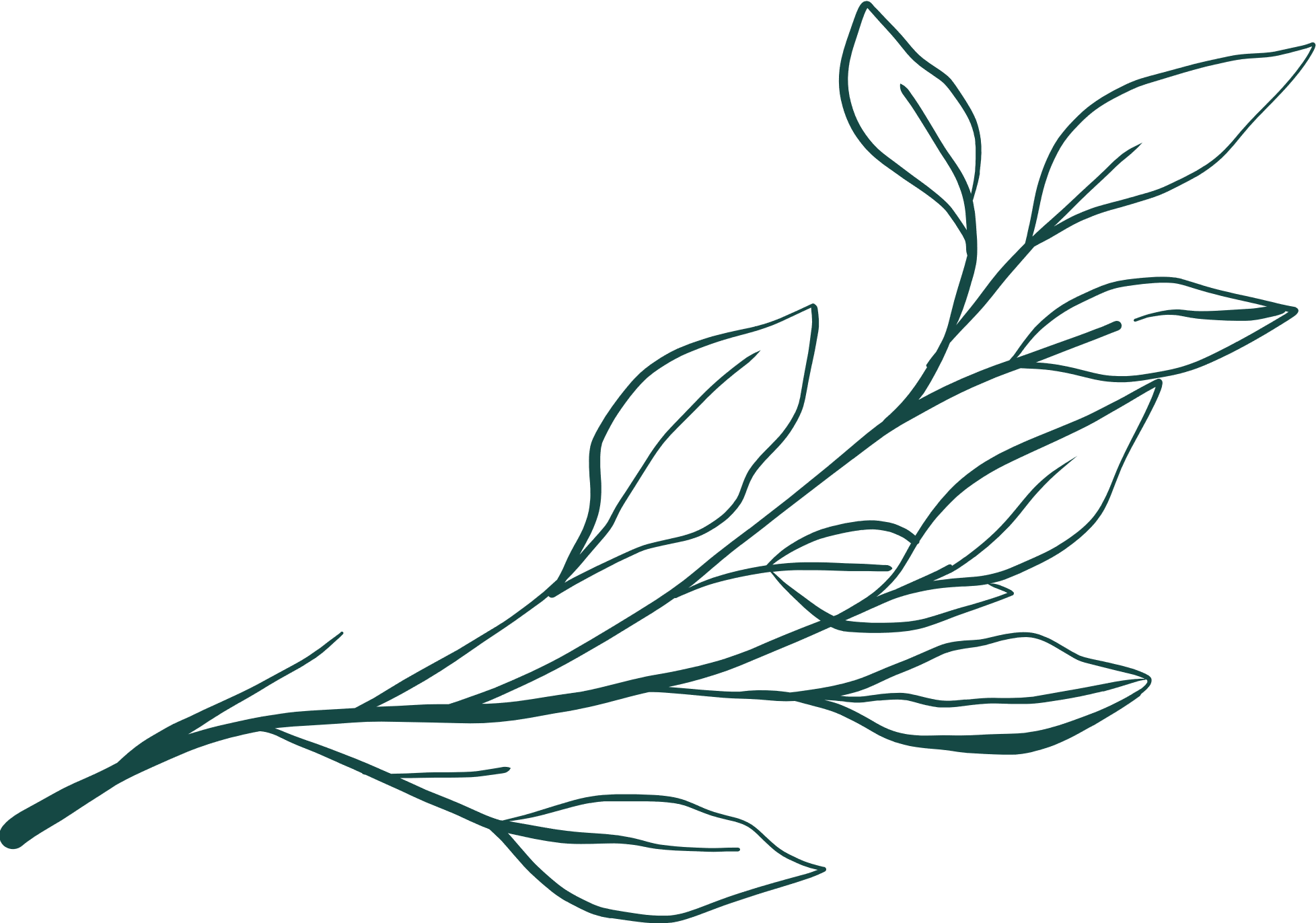 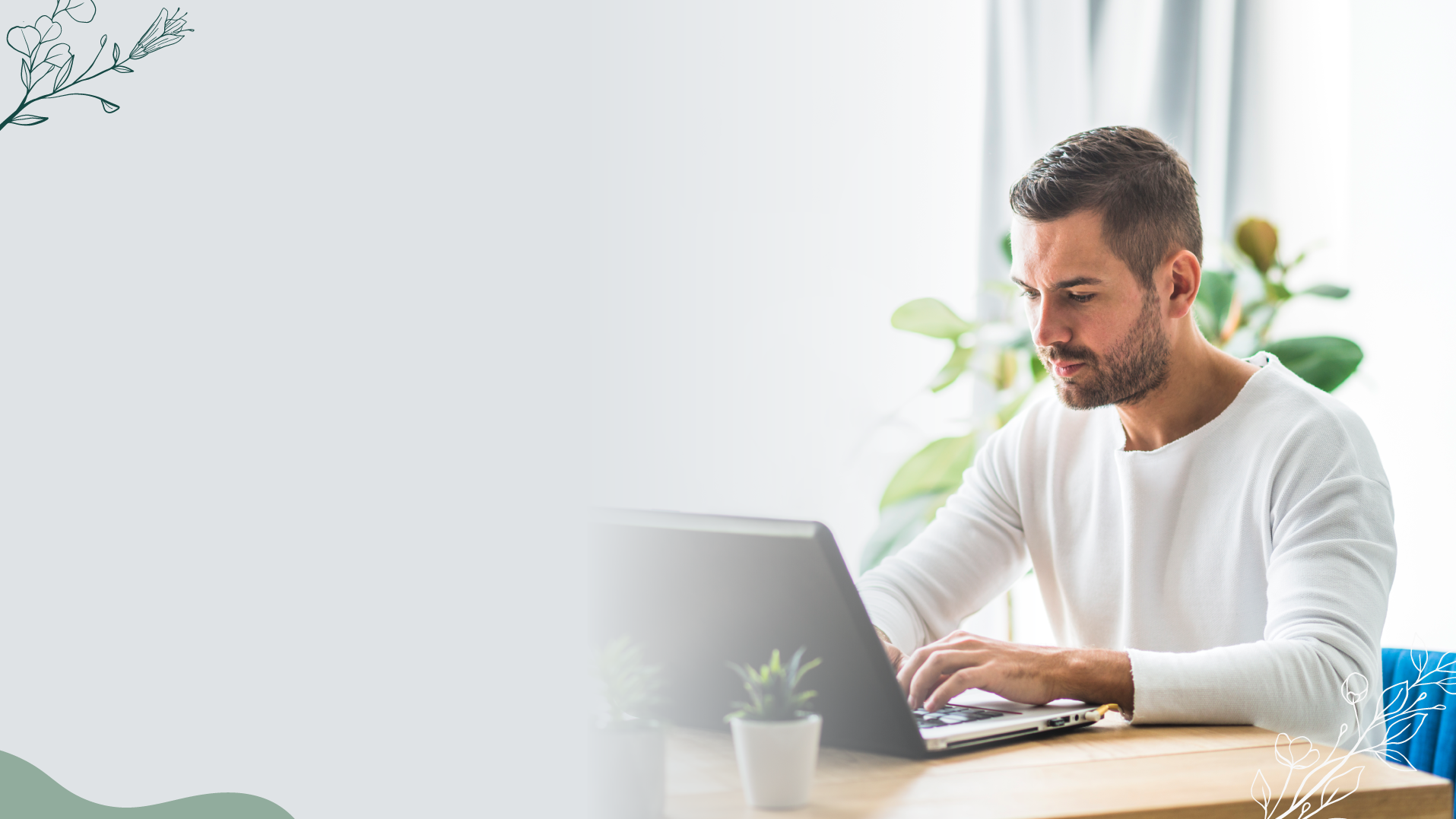 Paso 6
Escribir las actividades a realizar (utilizar una plataforma existente como Excel o Trello)
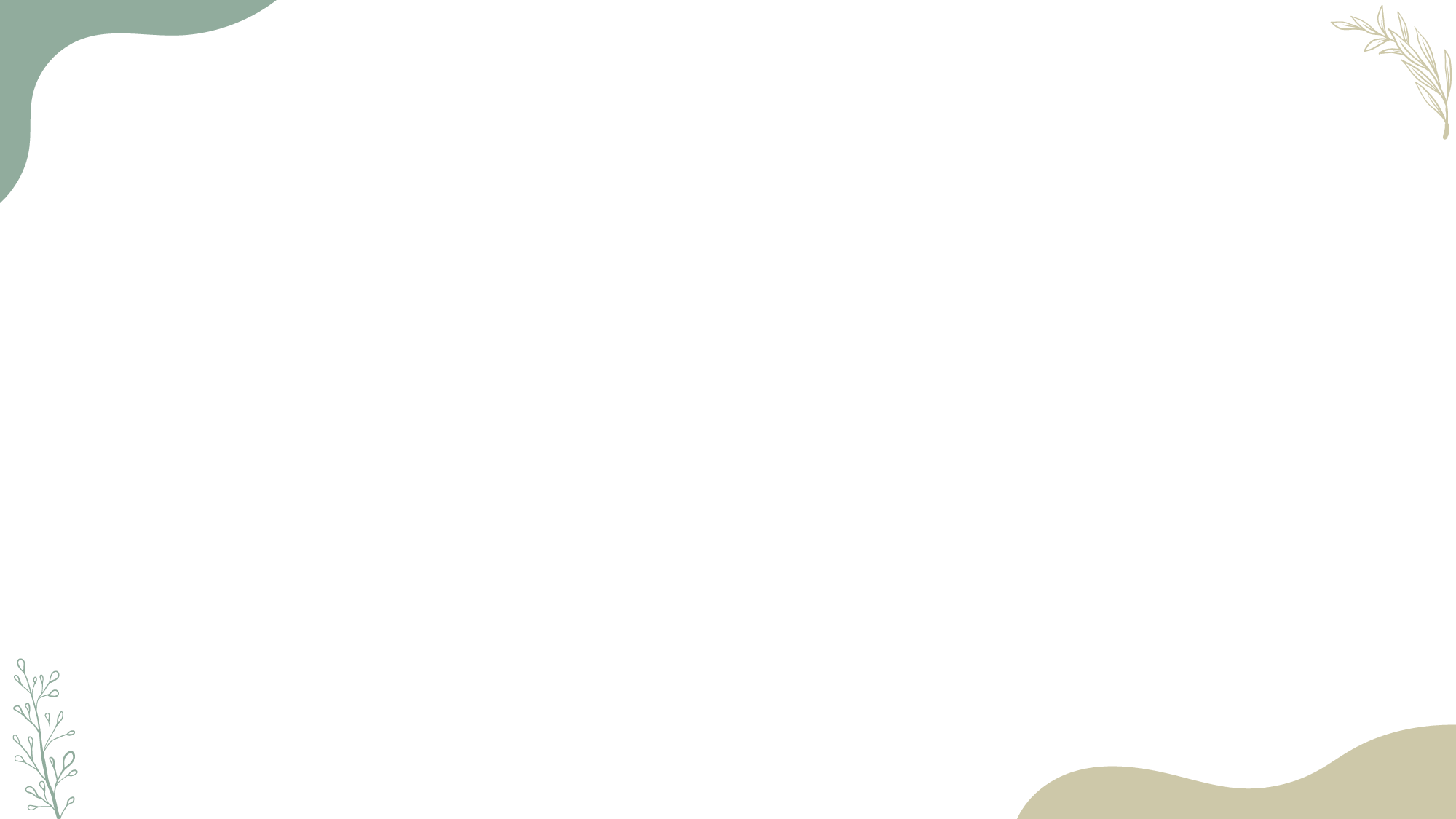 Paso 7
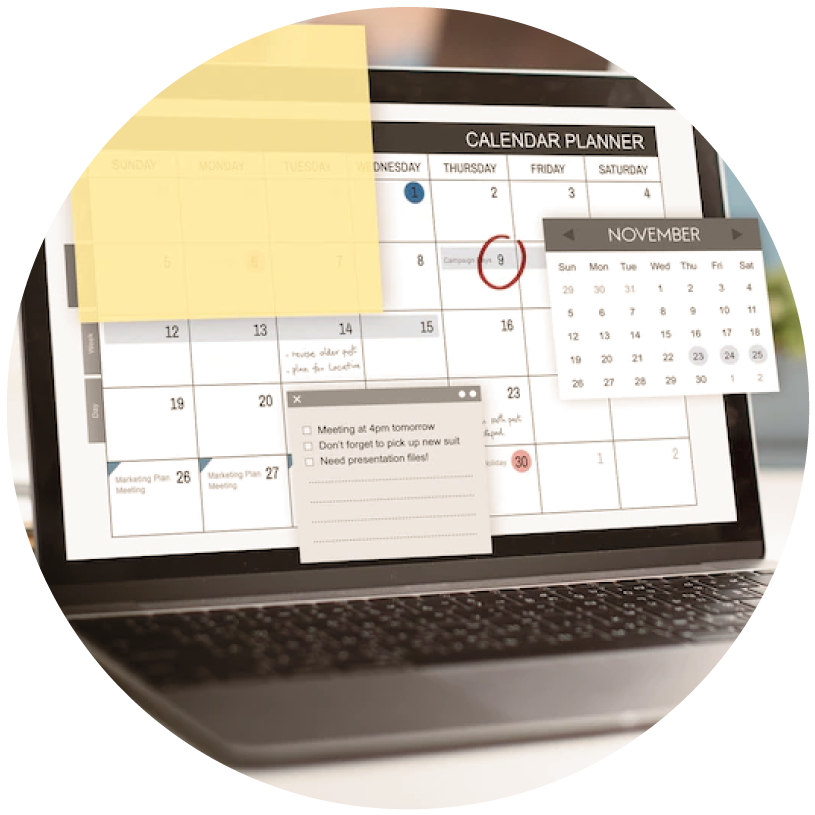 Recordatorios importantes:

Próximos eventos

Promociones del mes

Anuncios de la compañía
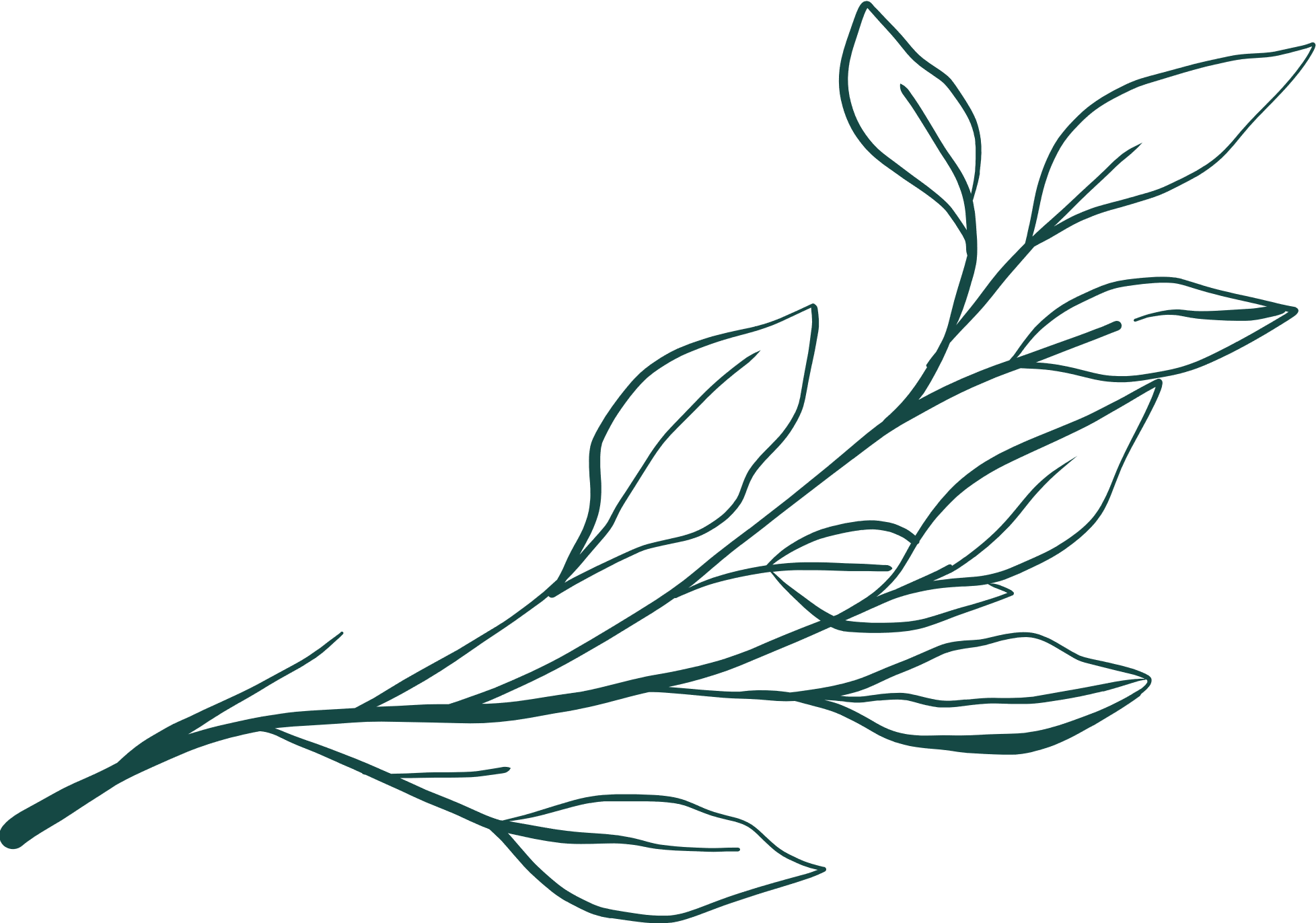 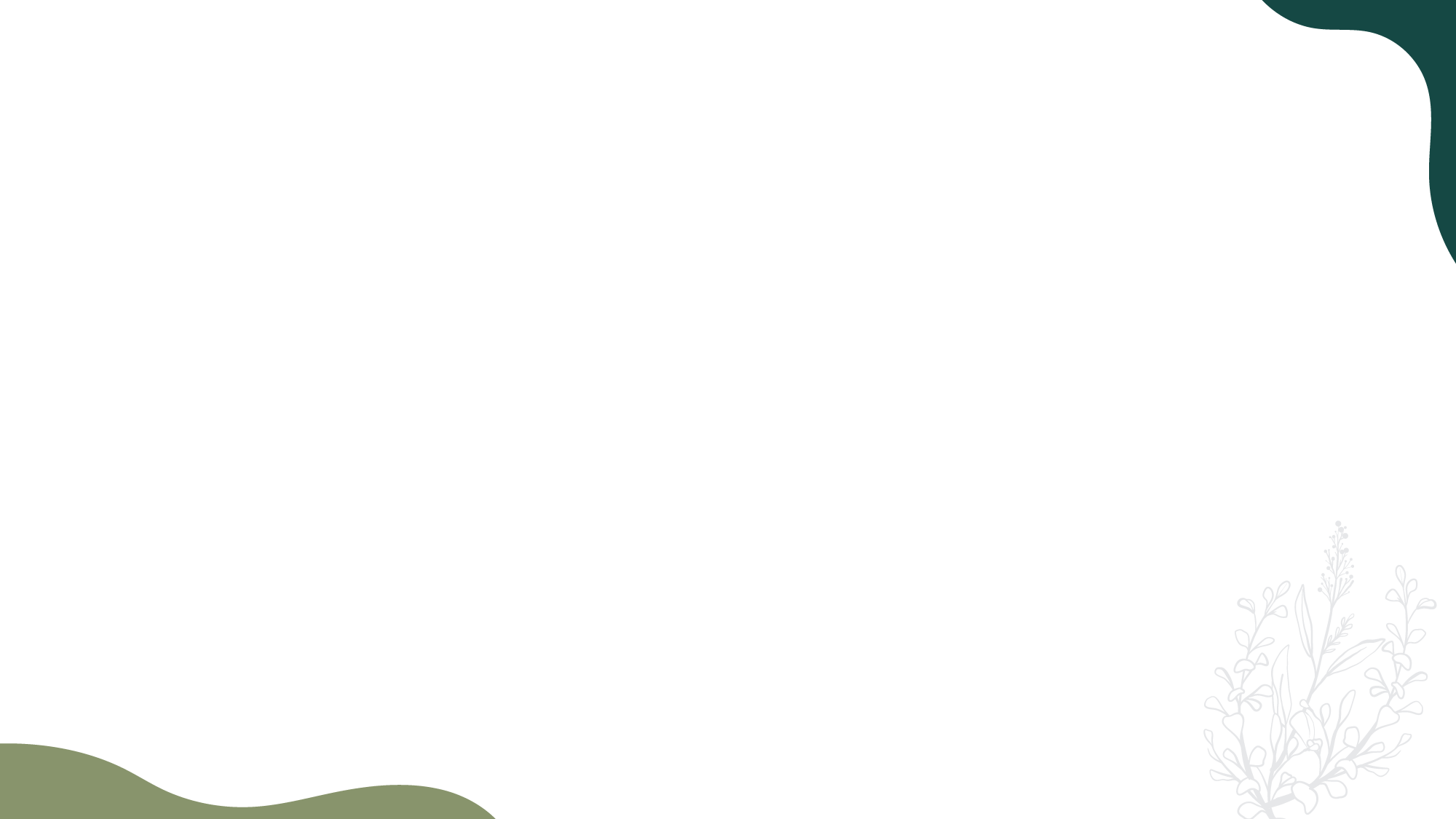 Tips para mentorear
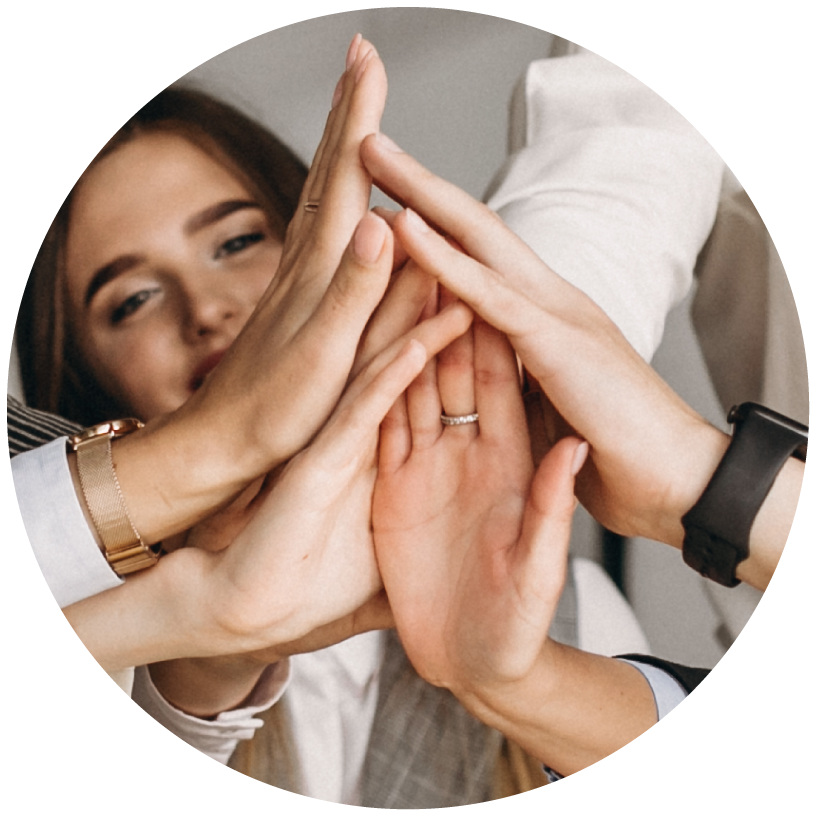 Enfócate en soluciones y no en problemas
Lleva valor y construye una relación de confianza
Motiva y edifica
Invítalos a invertir tiempo en su desarrollo personal
Reconoce sus triunfos
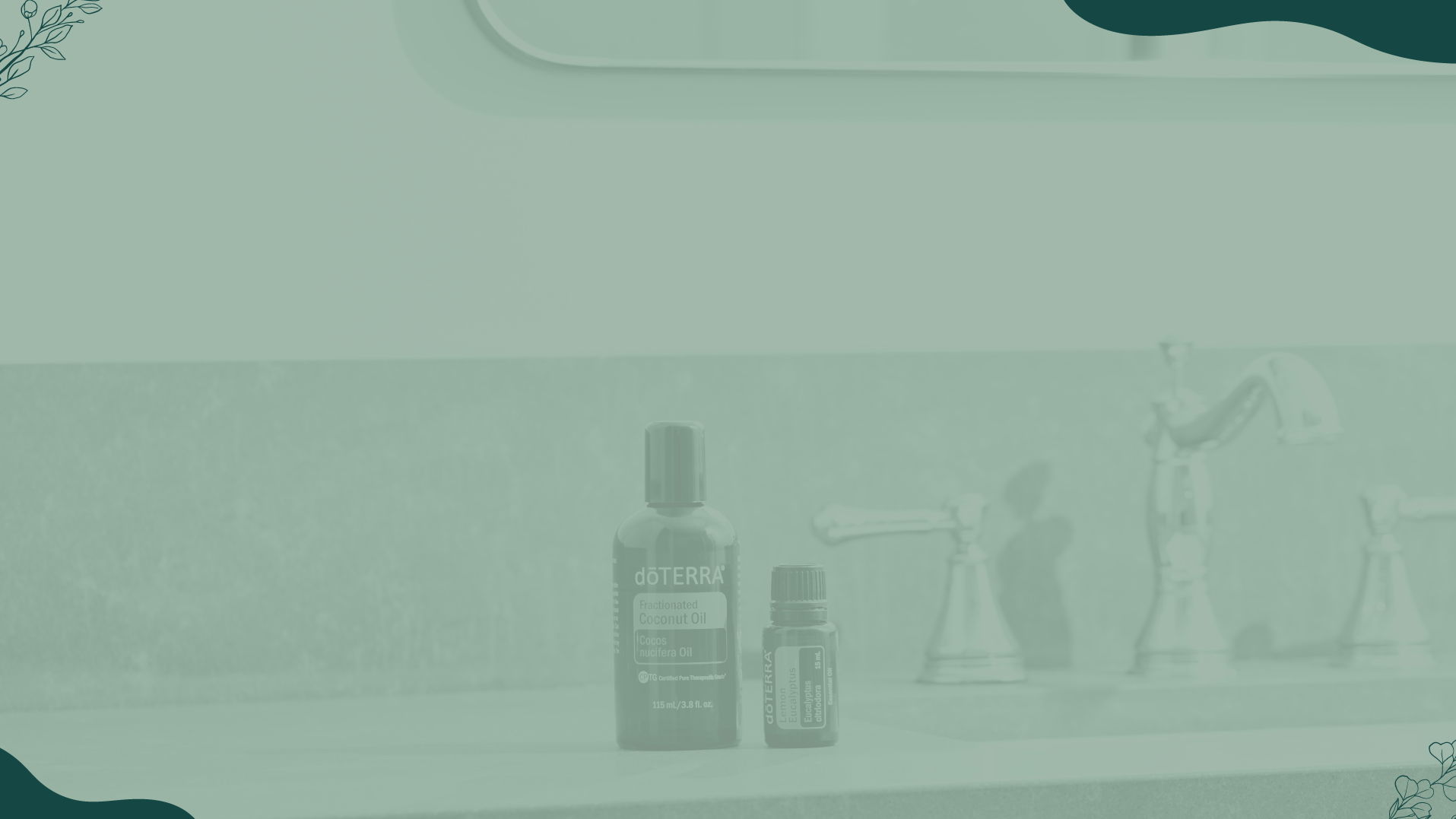 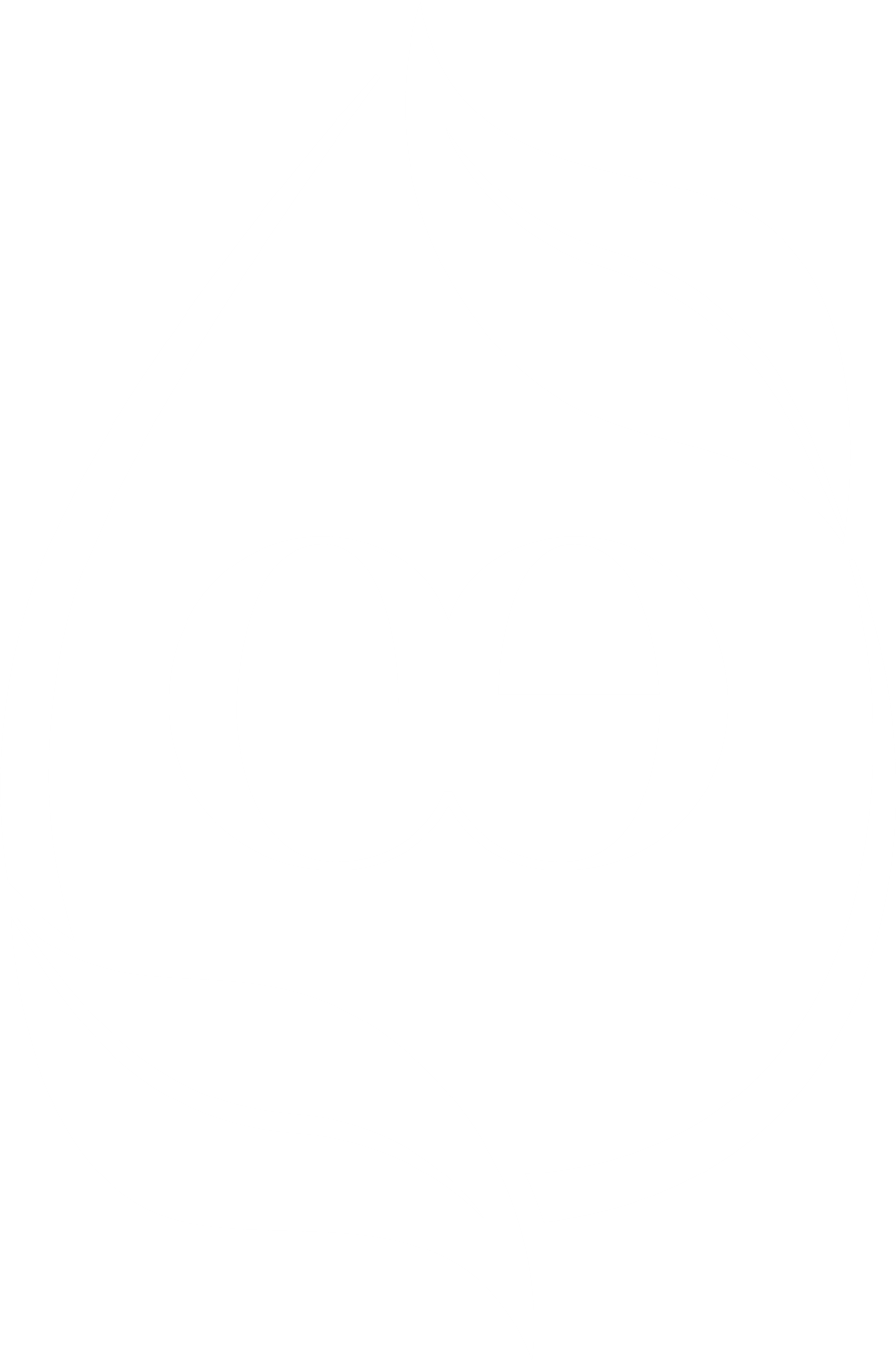 Apoyar vs Inhabilitar
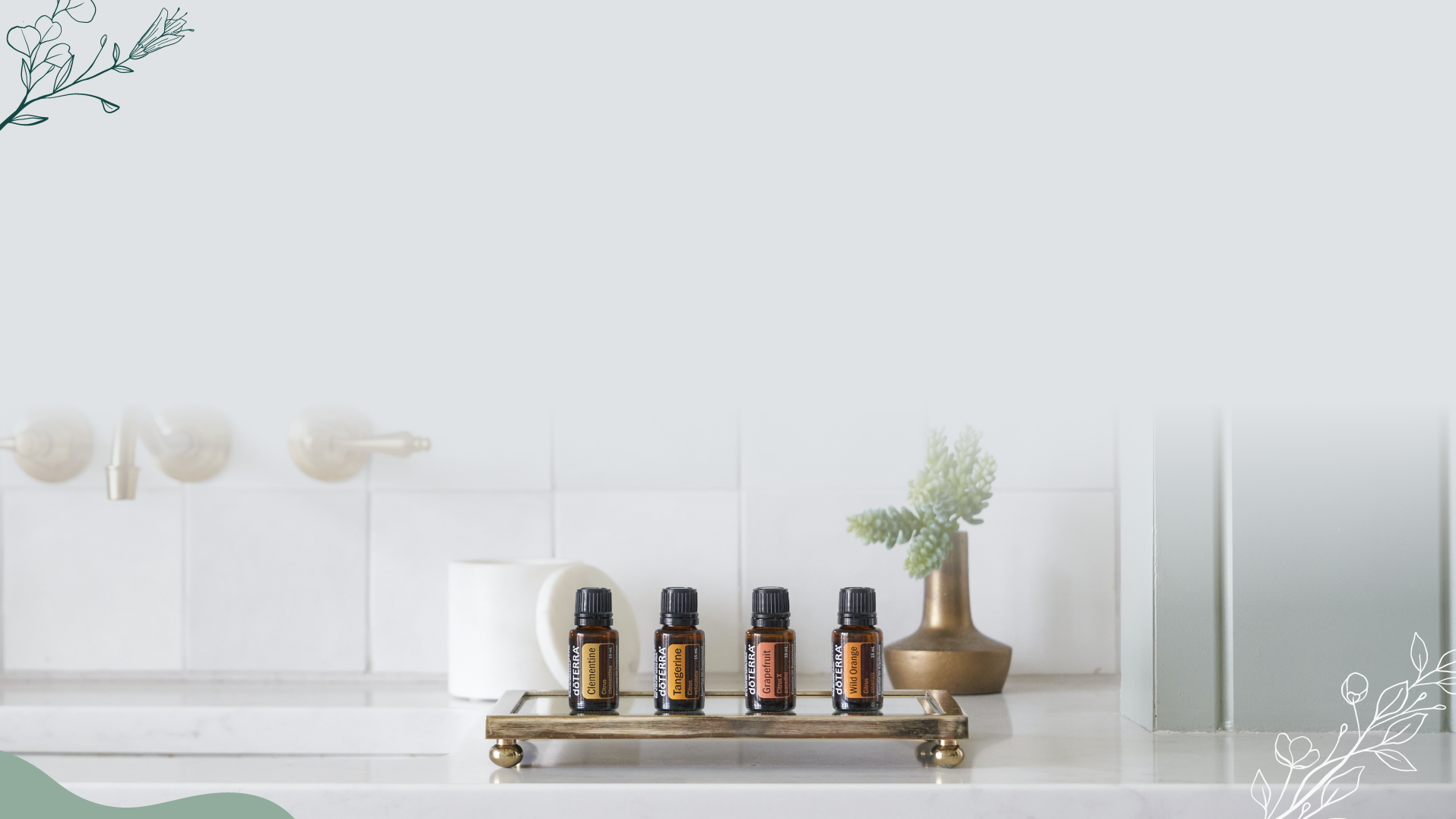 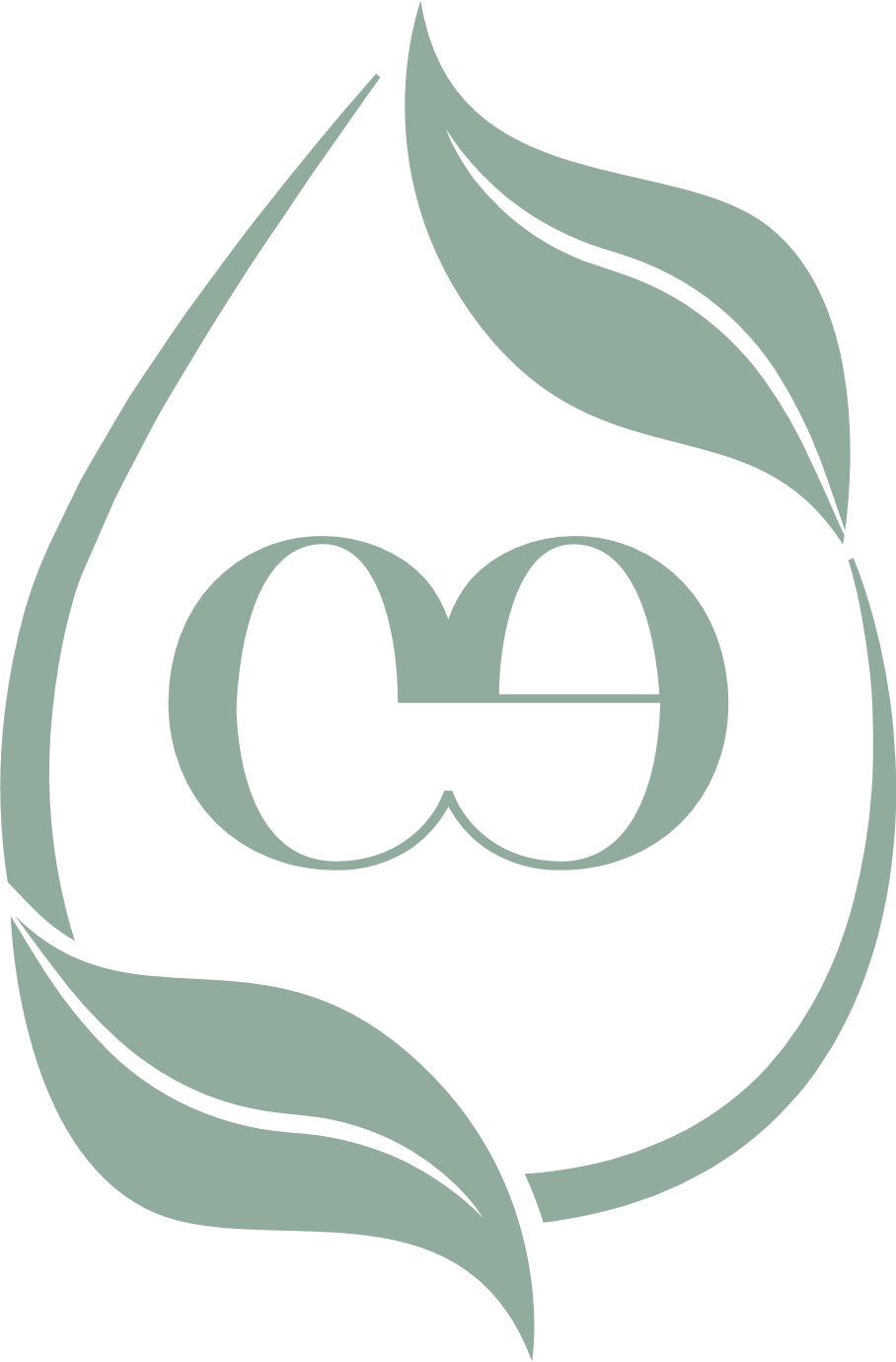 Esto es un negocio para líderes y emprendedoras